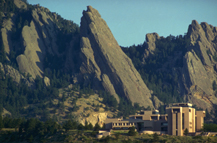 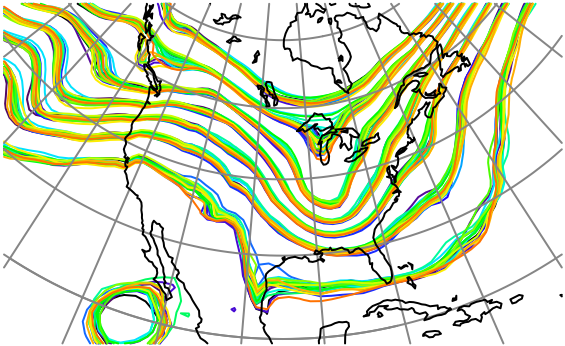 Nonlinear, Nongaussian Ensemble Data Assimilation with Rank Regression and a Rank Histogram Filter
Jeff Anderson, NCAR Data Assimilation Research Section
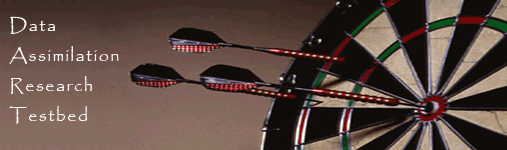 AMS, 7 January 2019
Schematic of a Sequential Ensemble Filter
Use model to advance ensemble (3 members here) to time at which next observation becomes available.
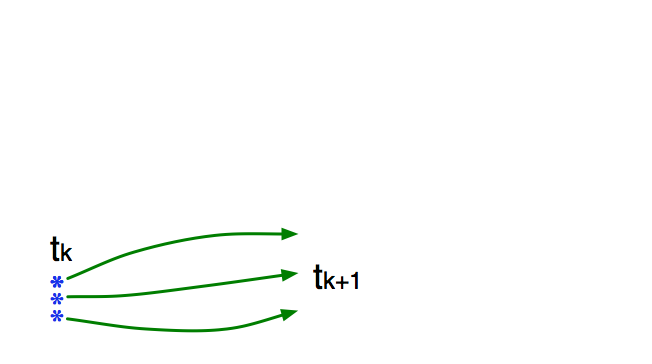 Ensemble state estimate after using previous observation (analysis)
Ensemble state at time of next observation (prior)
Schematic of a Sequential Ensemble Filter
Get prior ensemble sample of observation, y = h(x), by applying forward operator h to each ensemble member.
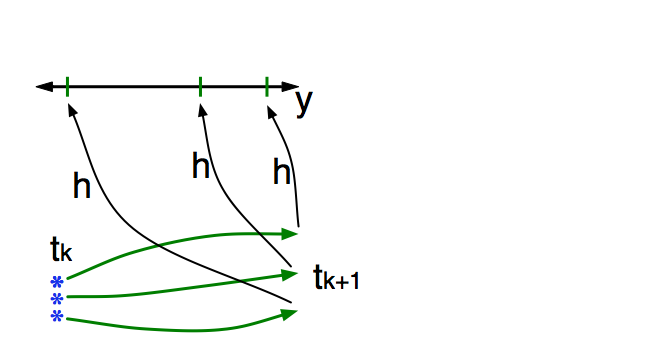 Theory: observations from instruments with uncorrelated errors can be done sequentially.

Can think about single observation without (too much) loss of generality.
Schematic of a Sequential Ensemble Filter
Get observed value and observational error distribution from observing system.
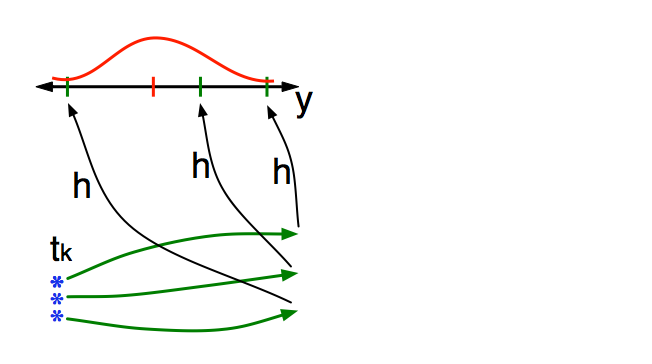 Schematic of a Sequential Ensemble Filter
Find the increments for the prior observation ensemble                  (this is a scalar problem for uncorrelated observation errors).
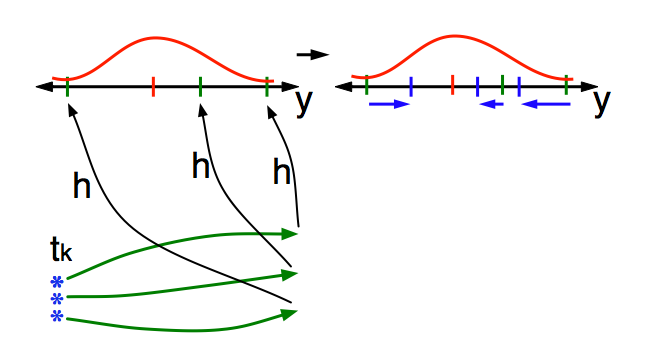 Ensemble Kalman filters assume Gaussianity for this problem. 

Can compute increments without Gaussian assumptions. (Old news).
Schematic of a Sequential Ensemble Filter
Use ensemble samples of y and each state variable to linearly regress observation increments onto state variable increments.
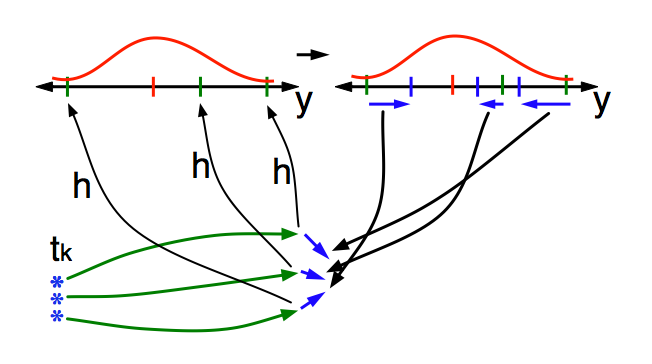 Theory: impact of observation increments on each state variable can be handled independently!
Schematic of a Sequential Ensemble Filter
Use ensemble samples of y and each state variable to linearly regress observation increments onto state variable increments.
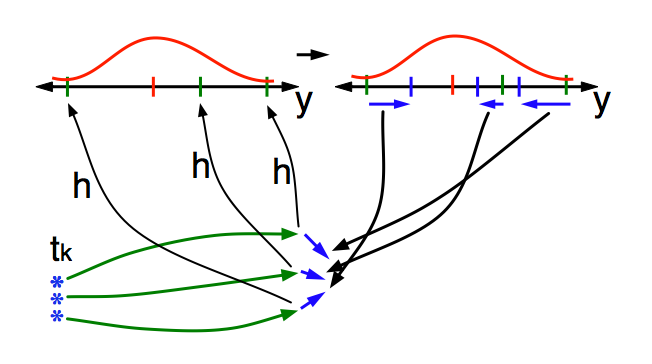 Can solve this bivariate problem in other ways. Topic of this talk.
Schematic of a Sequential Ensemble Filter
When all ensemble members for each state variable are updated, there is a new analysis. Integrate to time of next observation …
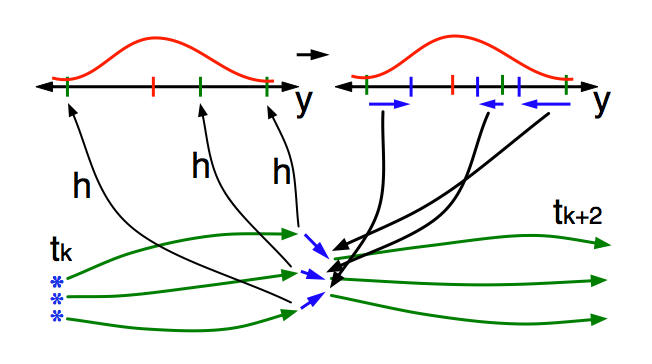 Focus on the Regression Step
Standard ensemble filters just use bivariate sample linear regression to compute state increments.
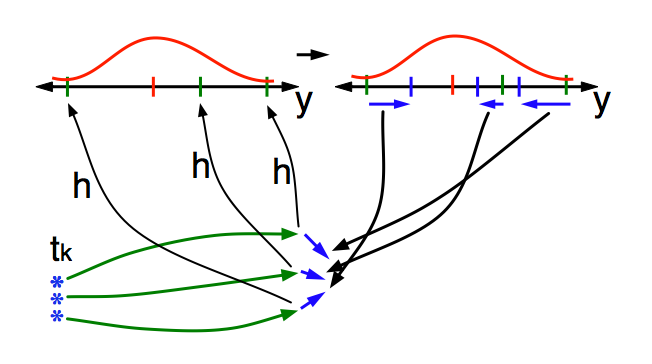 Dxi,n=bDyn, 
          n=1,…N.

N is ensemble size.
b is regression    
    coefficient.
AMS, 7 January 2019
Focus on the Regression Step
Examine another way to increment state given observation increments; still bivariate.
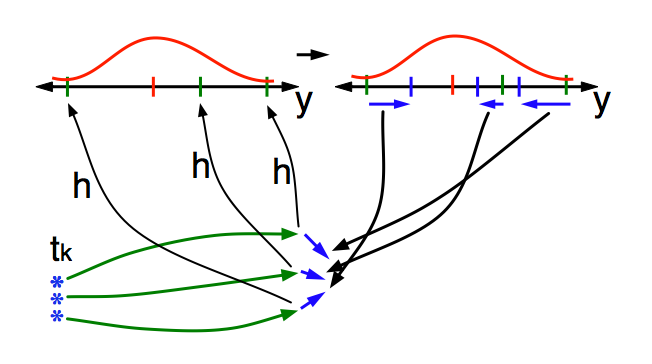 AMS, 7 January 2019
Nonlinear Regression Example
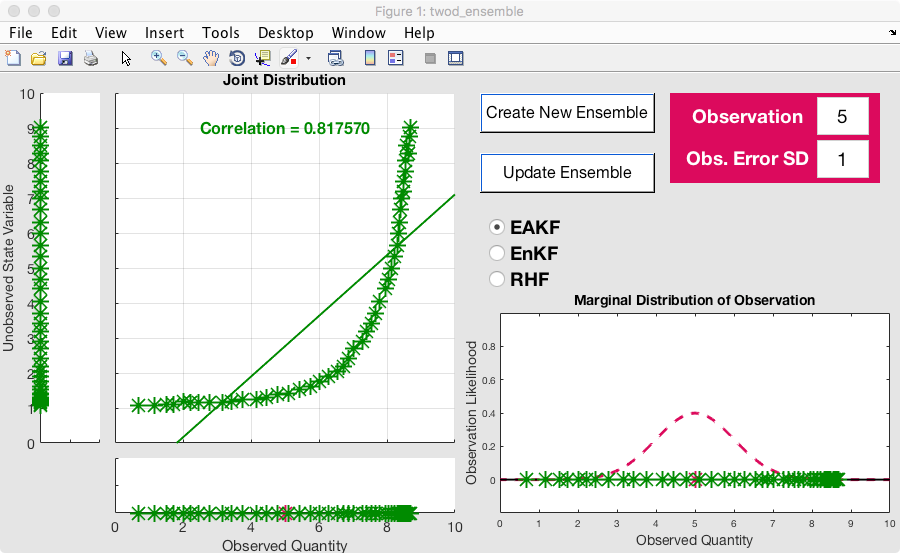 Try to exploit nonlinear prior relation between a state variable and an observation.

Example: Observation y~log(x). 

Also relevant for variables that are log transformed for boundedness (like concentrations).
AMS, 7 January 2019
Standard Ensemble Adjustment Filter (EAKF)
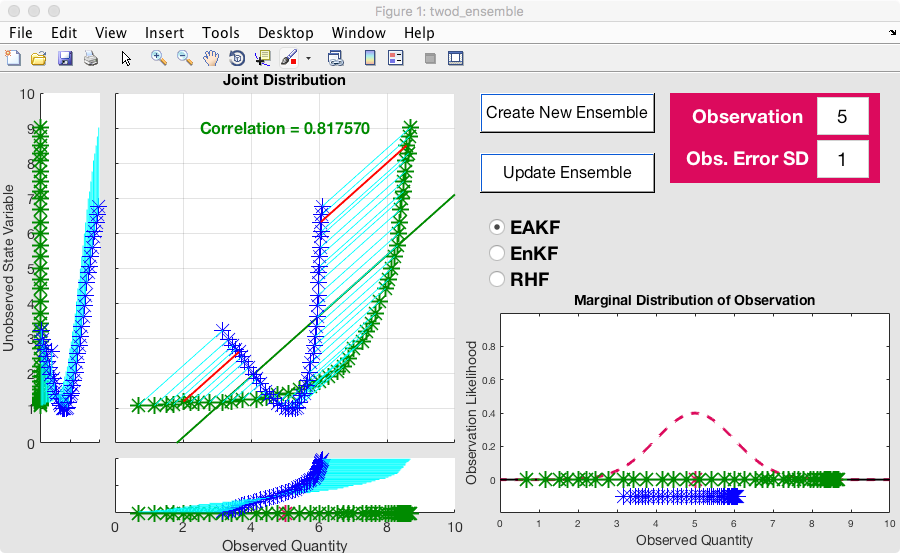 Try to exploit nonlinear prior relation between a state variable and an observation.

Example: Observation y~log(x). 

Also relevant for variables that are log transformed for boundedness (like concentrations).
AMS, 7 January 2019
Standard Rank Histogram Filter (RHF)
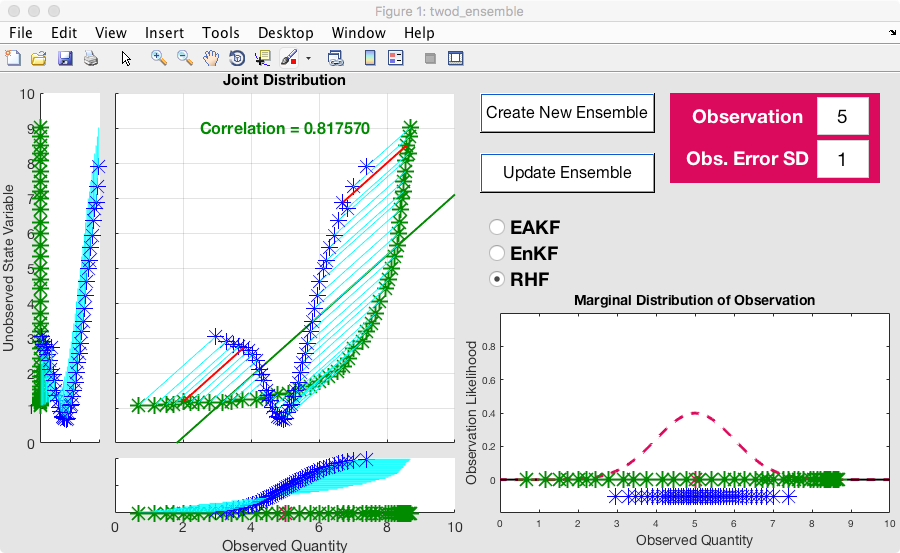 Try to exploit nonlinear prior relation between a state variable and an observation.

Example: Observation y~log(x). 

Also relevant for variables that are log transformed for boundedness (like concentrations).
AMS, 7 January 2019
Rank Regression
Convert bivariate ensemble to bivariate rank ensemble.
Do least squares on bivariate rank ensemble.
Standard regression
Rank regression
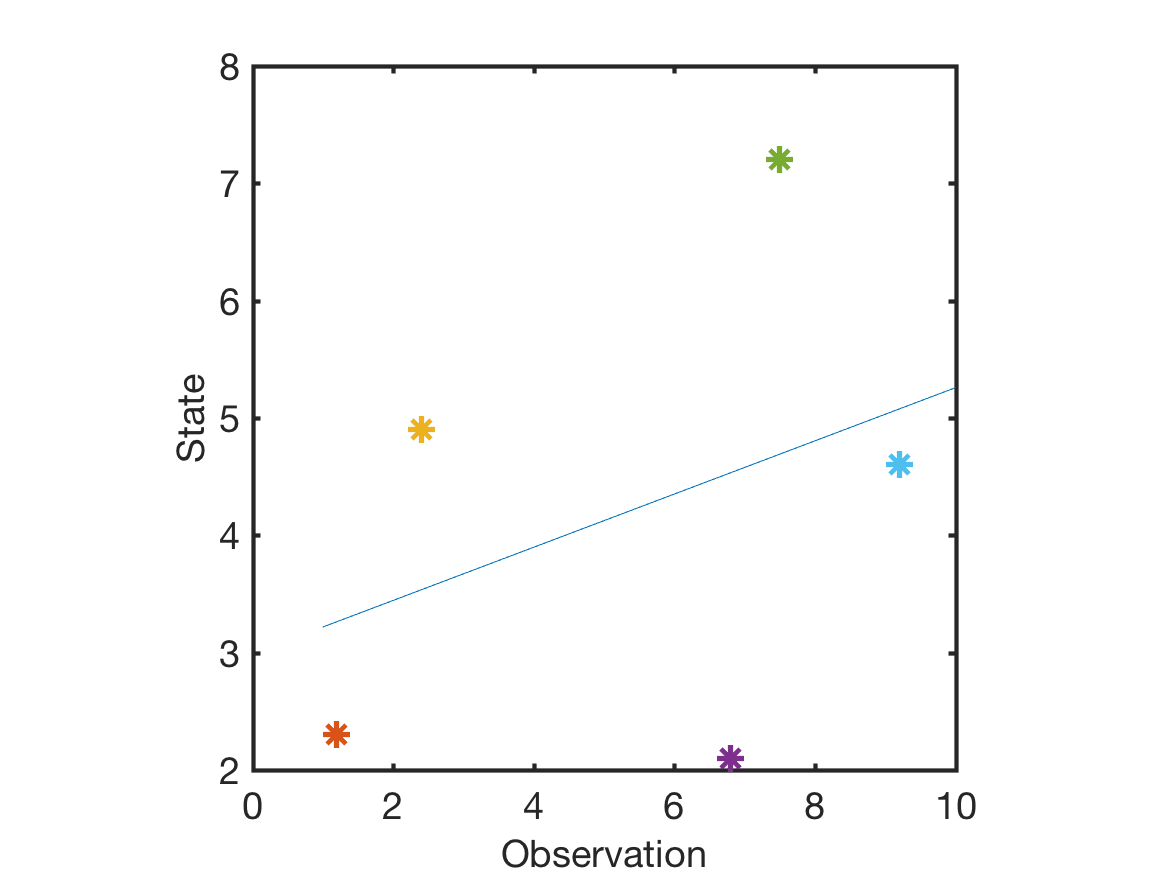 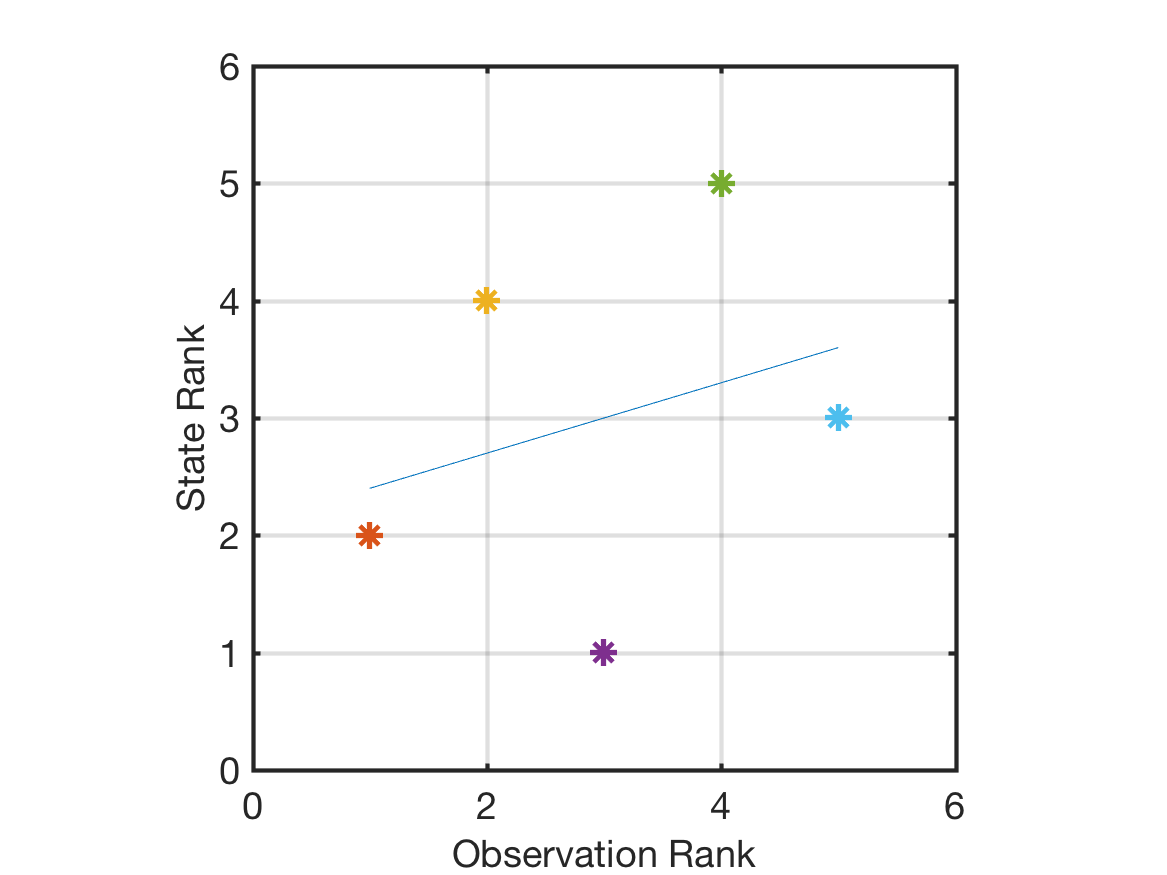 Noisy
Relation.
AMS, 7 January 2019
Rank Regression
Convert bivariate ensemble to bivariate rank ensemble.
Do least squares on bivariate rank ensemble.
Standard regression
Rank regression
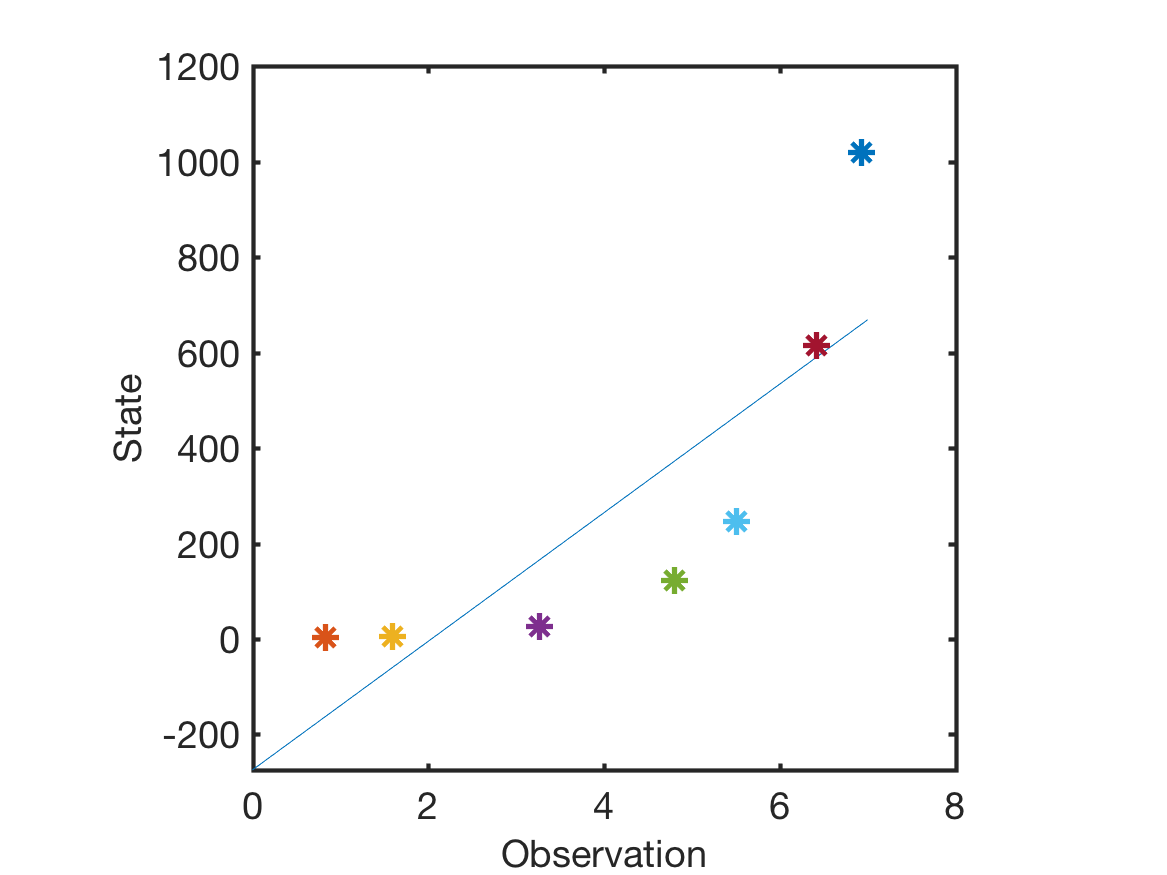 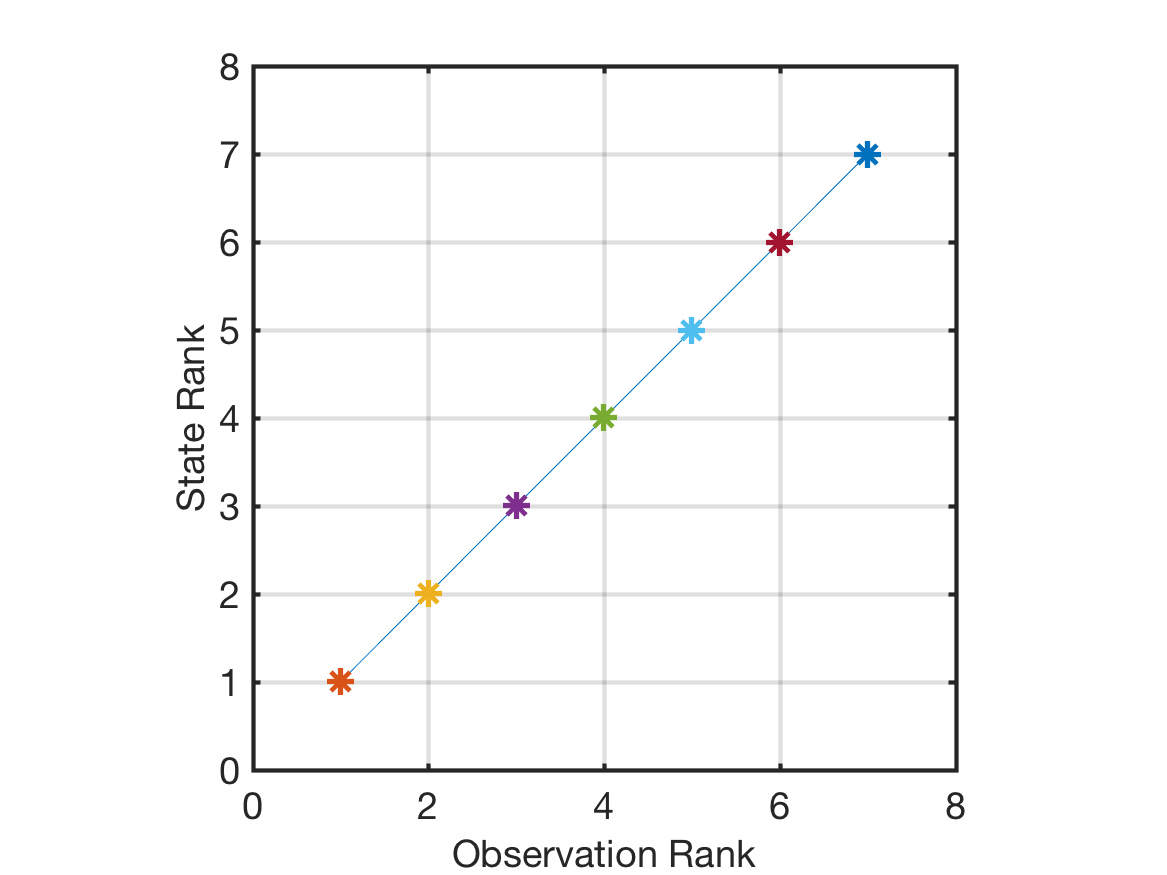 Monotonic relation.
AMS, 7 January 2019
Rank Regression
Convert bivariate ensemble to bivariate rank ensemble.
Do least squares on bivariate rank ensemble.
Convert observation posteriors to rank.
Regress rank increments onto state ranks.
AMS, 7 January 2019
Rank Regression
Convert bivariate ensemble to bivariate rank ensemble.
Do least squares on bivariate rank ensemble.
Convert observation posteriors to rank.
Regress rank increments onto state ranks.
Convert posterior state ranks to state values.
AMS, 7 January 2019
Rank Regression Example
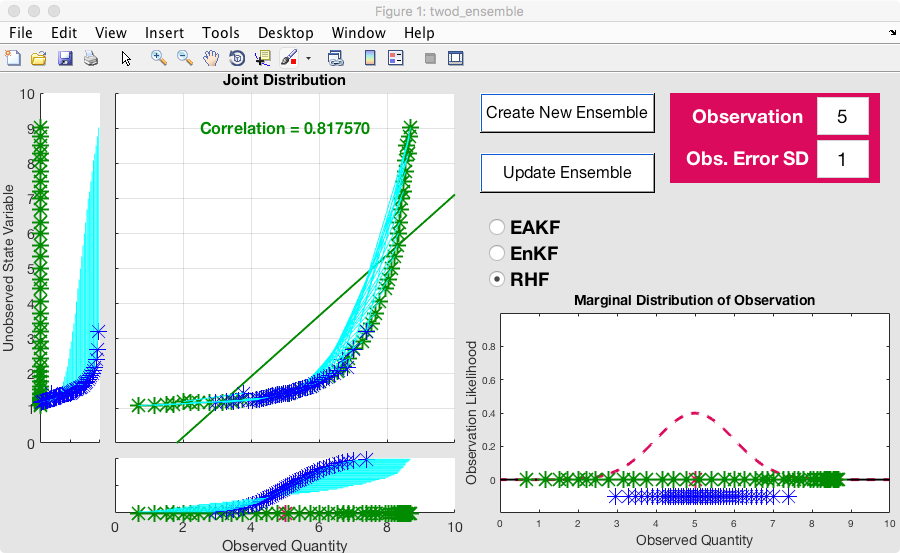 Rank regression with RHF for observation marginal.

Follows monotonic ensemble prior ‘exactly’.
AMS, 7 January 2019
Compare Six ‘Treatments’
Each ‘treatment’ pairs an observation space method:
	1. Deterministic Ensemble Adjustment Kalman Filter (EAKF),
	2. Stochastic Ensemble Kalman Filter (EnKF),
	3. Non-Gaussian Rank Histogram Filter (RHF)

With a regression method:
	A. Standard linear regression,
	B. Rank regression.
AMS, 7 January 2019
Empirically Tuned Localization and Inflation
Select the Gaspari Cohn localization half-width:
	0.125 0.15, 0.175, 0.2, 0.25, 0.4, infinite.

and fixed multiplicative inflation:
	1.0, 1.02, 1.04, 1.08, 1.16, 1.32, 1.64.

that gives minimum time mean posterior RMSE.

	(7x7=49 possibilities checked). 


Find best localization/inflation pair for each of the six treatments.
AMS, 7 January 2019
Lorenz-96 Tests
AMS, 7 January 2019
Lorenz-96 Tests: Statistical Significance
Select rank regression treatment with lowest RMSE:
	This picks inflation, localization, and observation space filter 		(EAKF, EnKF, or RHF).

Select linear regression treatment with lowest RMSE.

Apply each to ten 5000-step assimilation cases.

Result is 10 pairs of RMSE for rank versus linear regression.

Paired T-test used to establish significance of RMSE differences.
AMS, 7 January 2019
Identity Forward Operator Results
Observation error variance 1.0
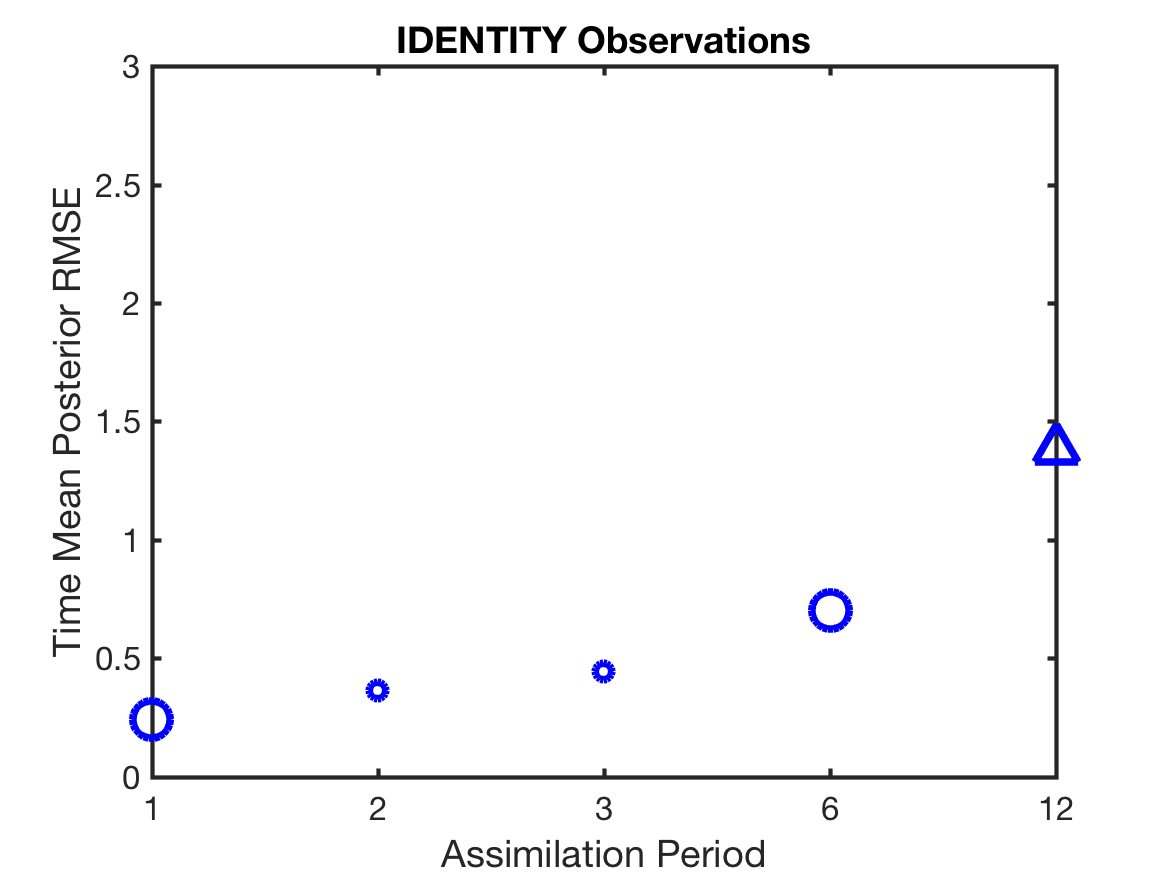 AMS, 7 January 2019
Identity Forward Operator Results
Observation error variance 1.0
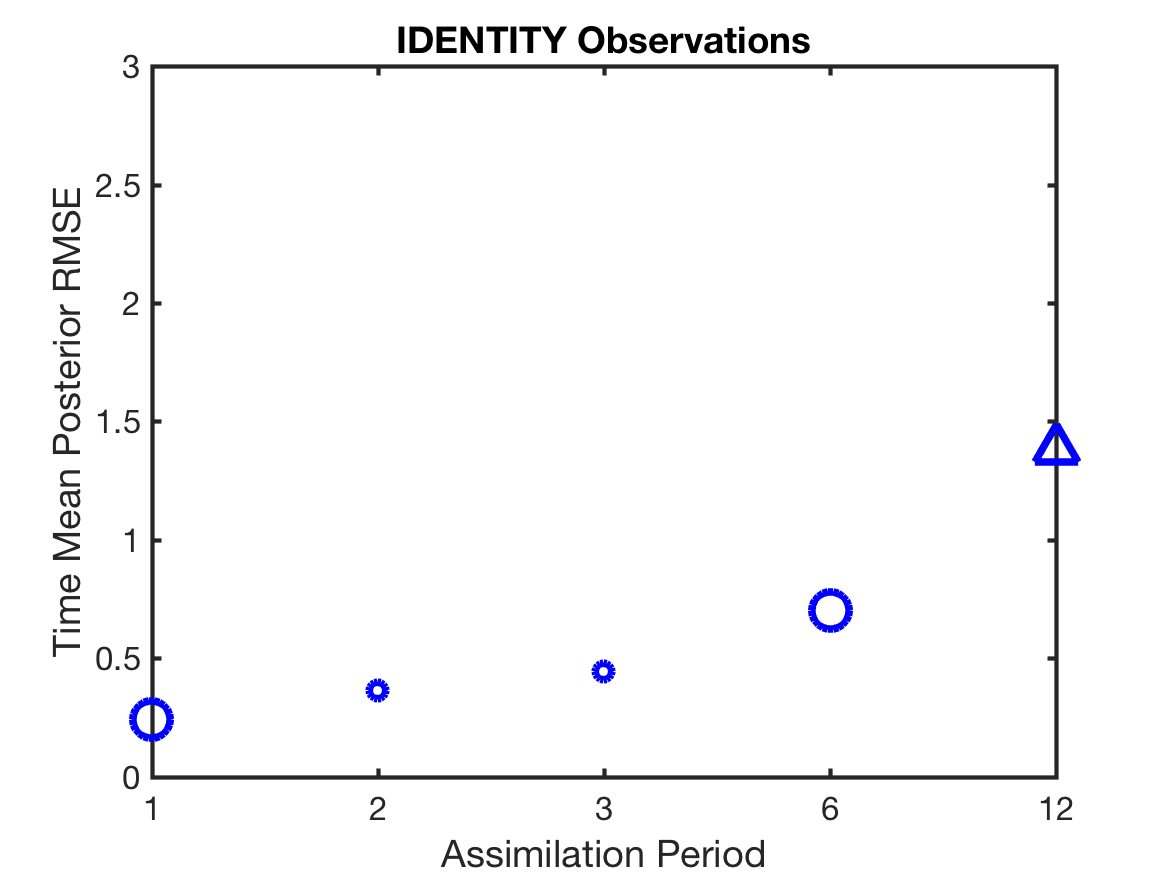 Circle: 
EnKF best
AMS, 7 January 2019
Identity Forward Operator Results
Observation error variance 1.0
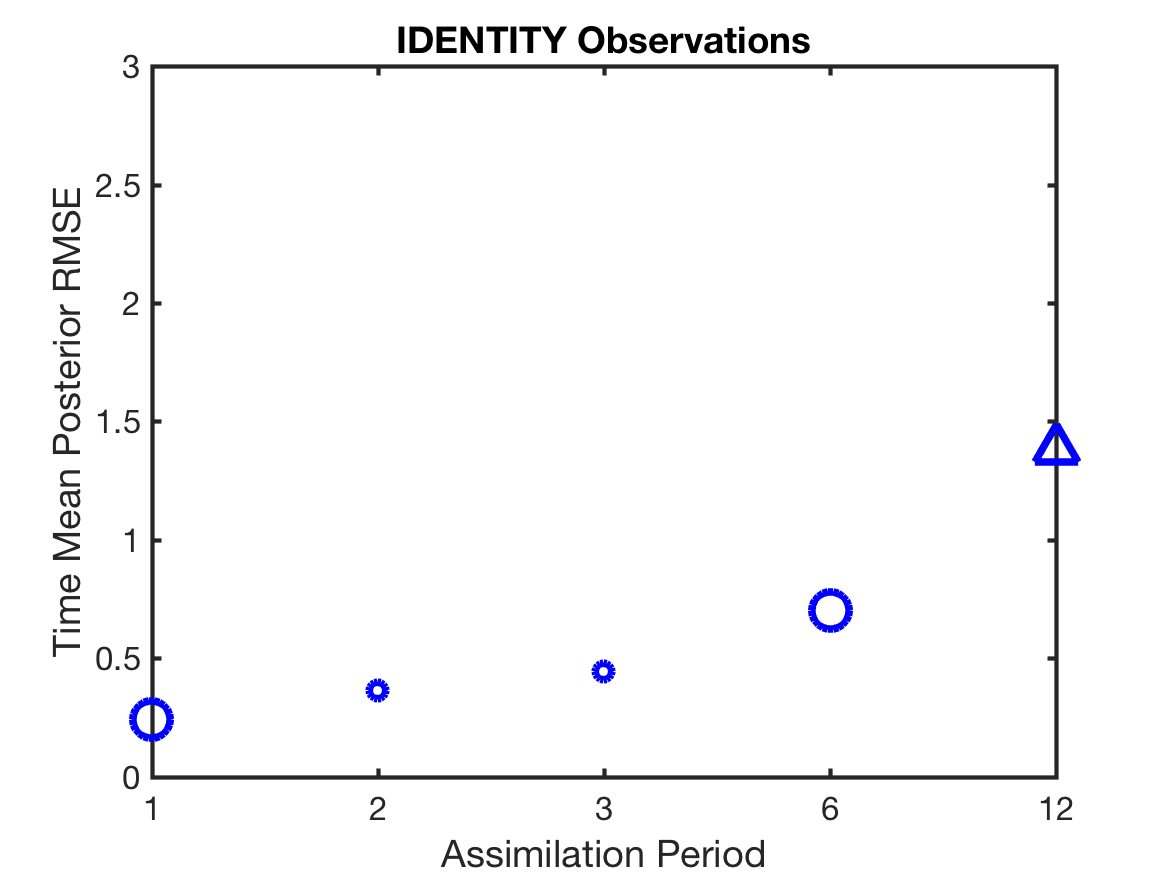 Triangle: 
RHF best
Circle: 
EnKF best
AMS, 7 January 2019
Identity Forward Operator Results
Observation error variance 1.0
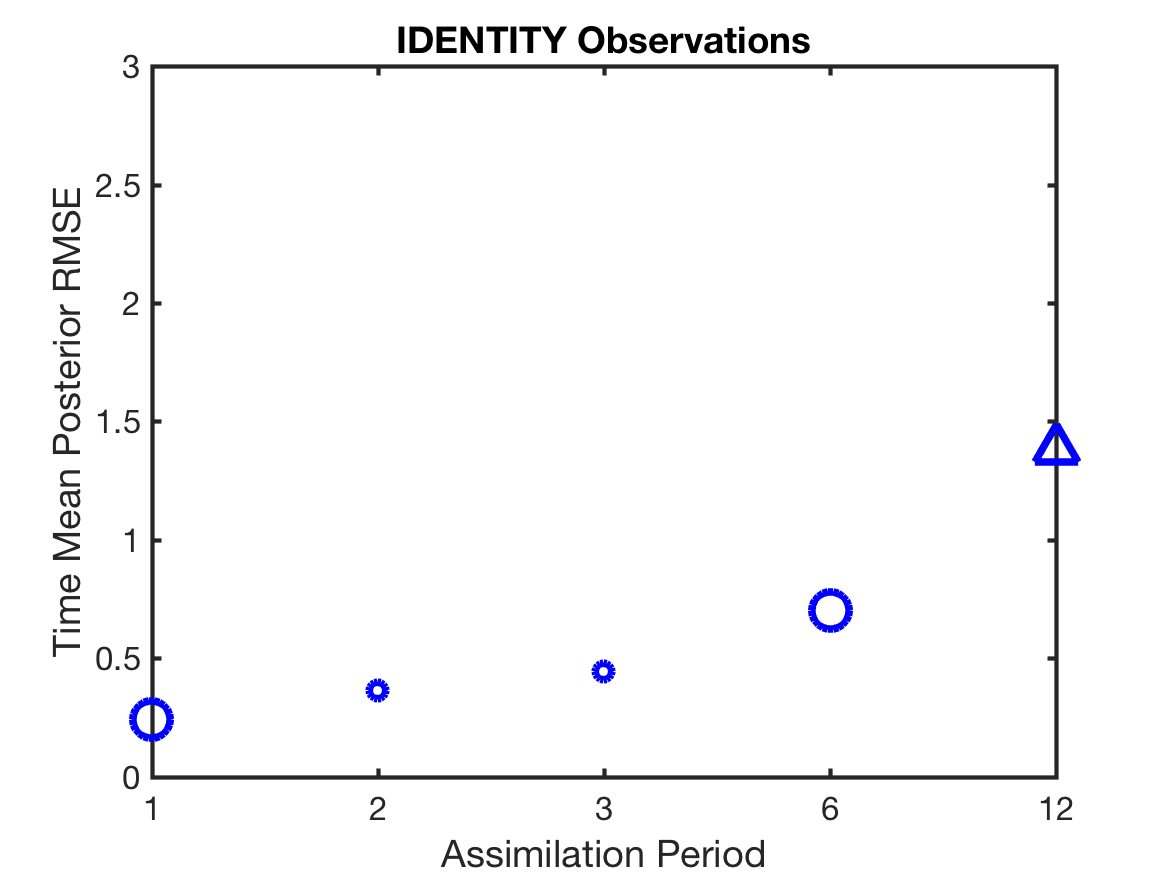 Small Marker: 
P-value > 0.01,
Not significant
AMS, 7 January 2019
Identity Forward Operator Results
Observation error variance 1.0
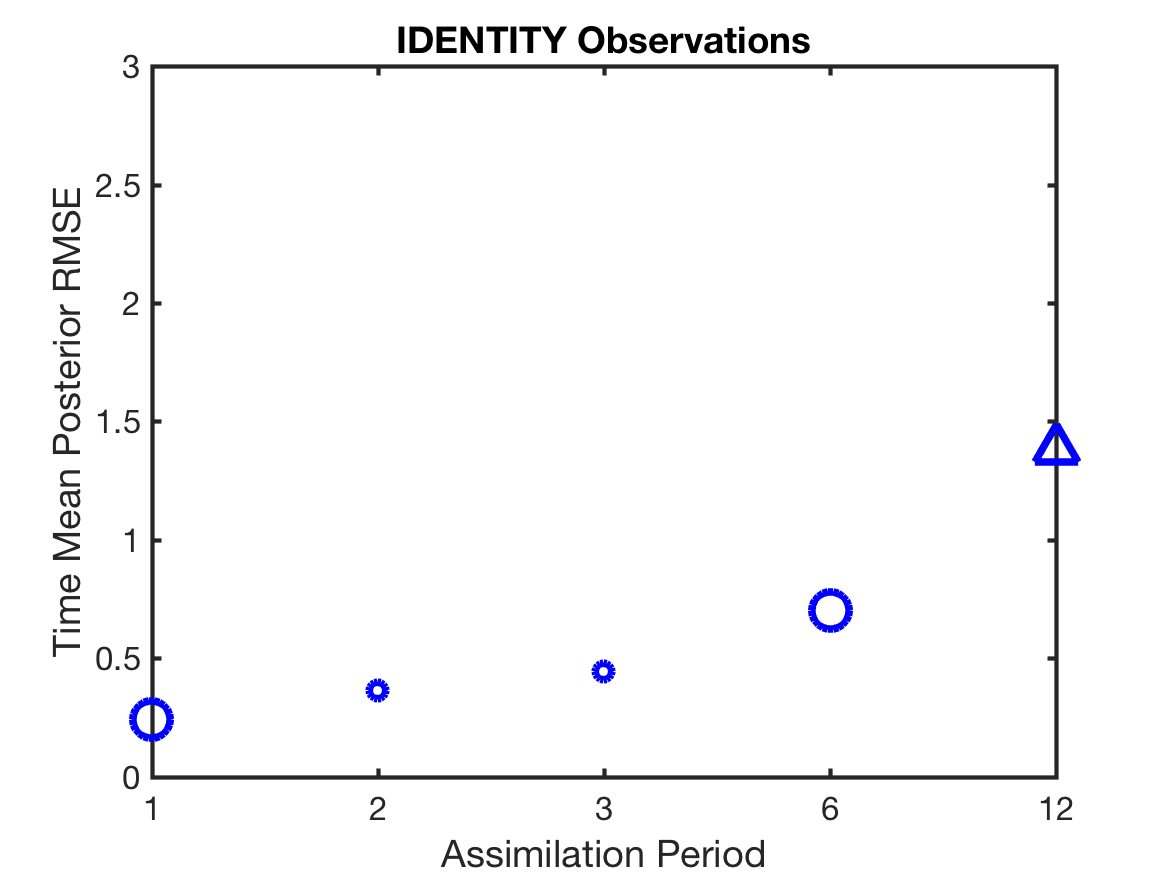 Large Marker: 
P-value < 0.00001
Small Marker: 
P-value > 0.01
Not significant
AMS, 7 January 2019
Identity Forward Operator Results
Observation error variance 1.0
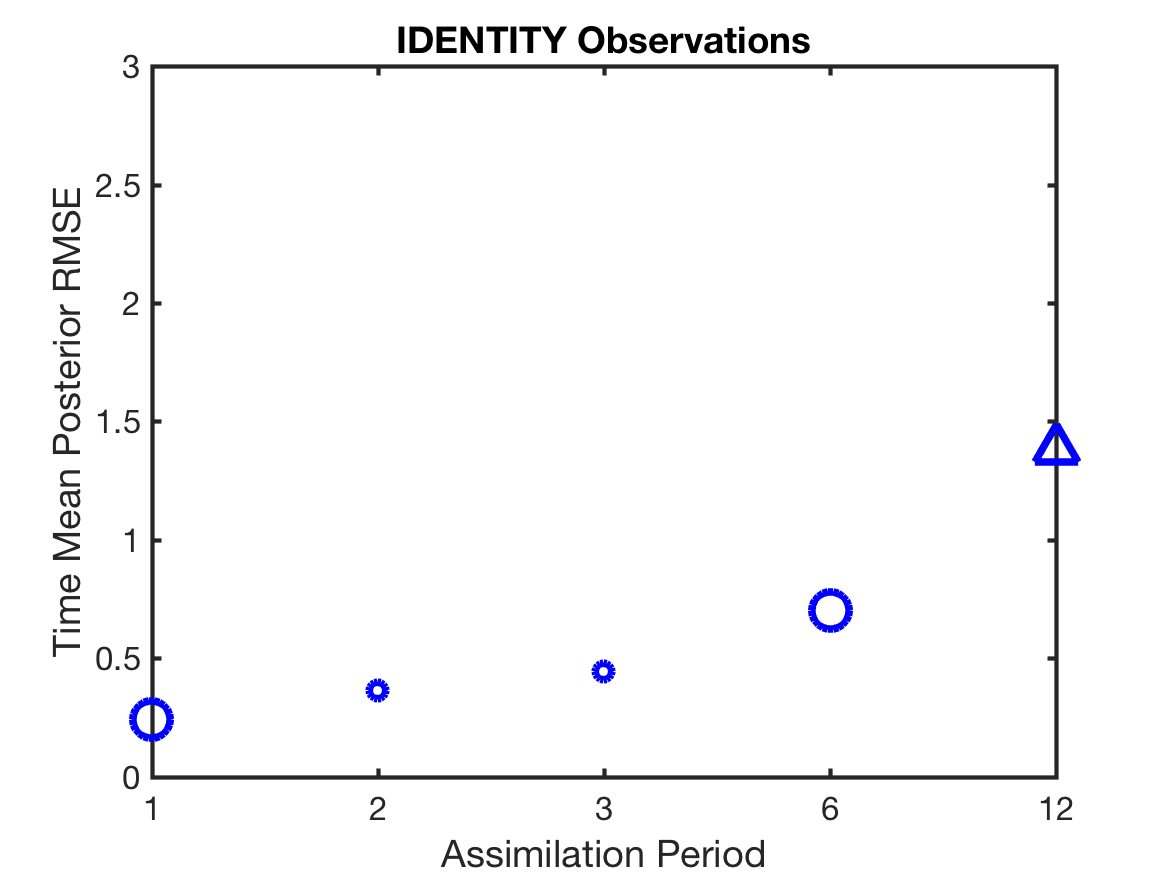 Triangle: 
RHF best
Circle: 
EnKF best
AMS, 7 January 2019
Identity Forward Operator Results
Observation error variance 2.0
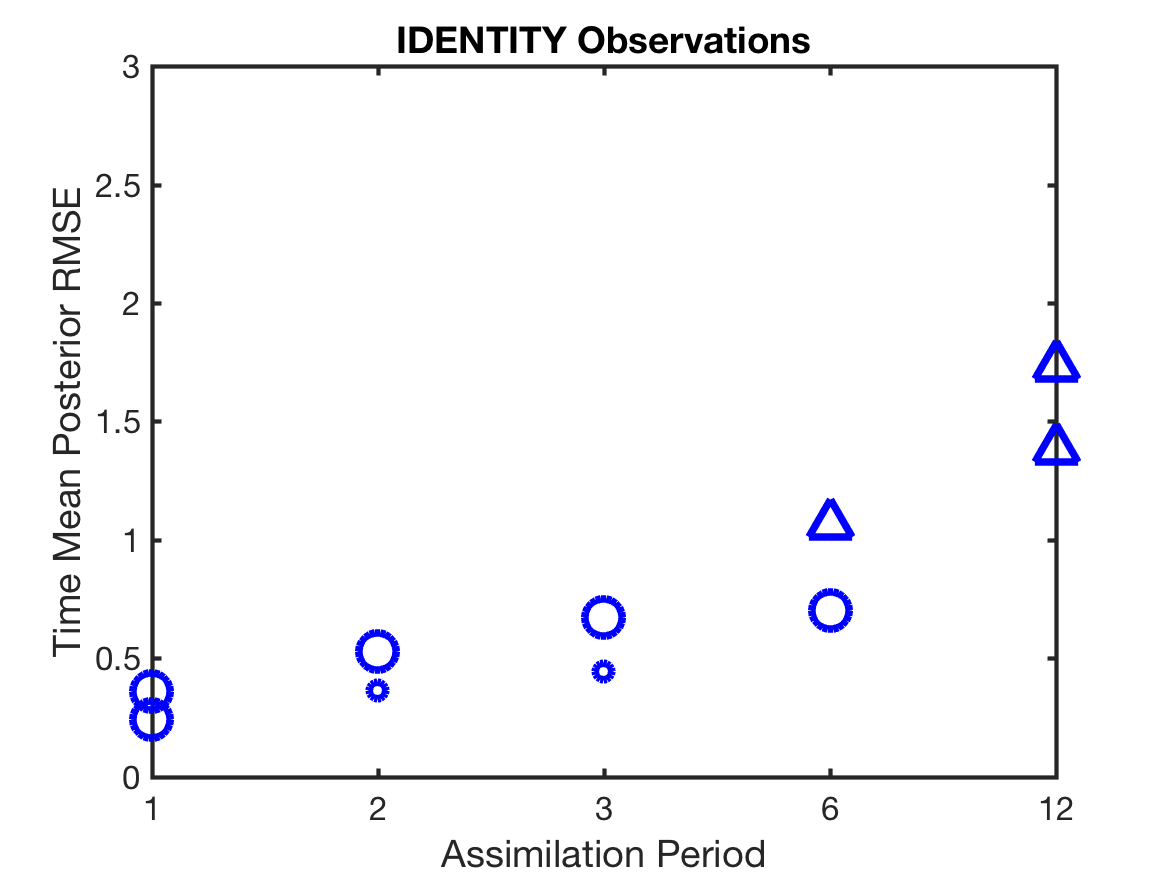 Triangle: 
RHF best
Circle: 
EnKF best
AMS, 7 January 2019
Identity Forward Operator Results
Observation error variance 4.0
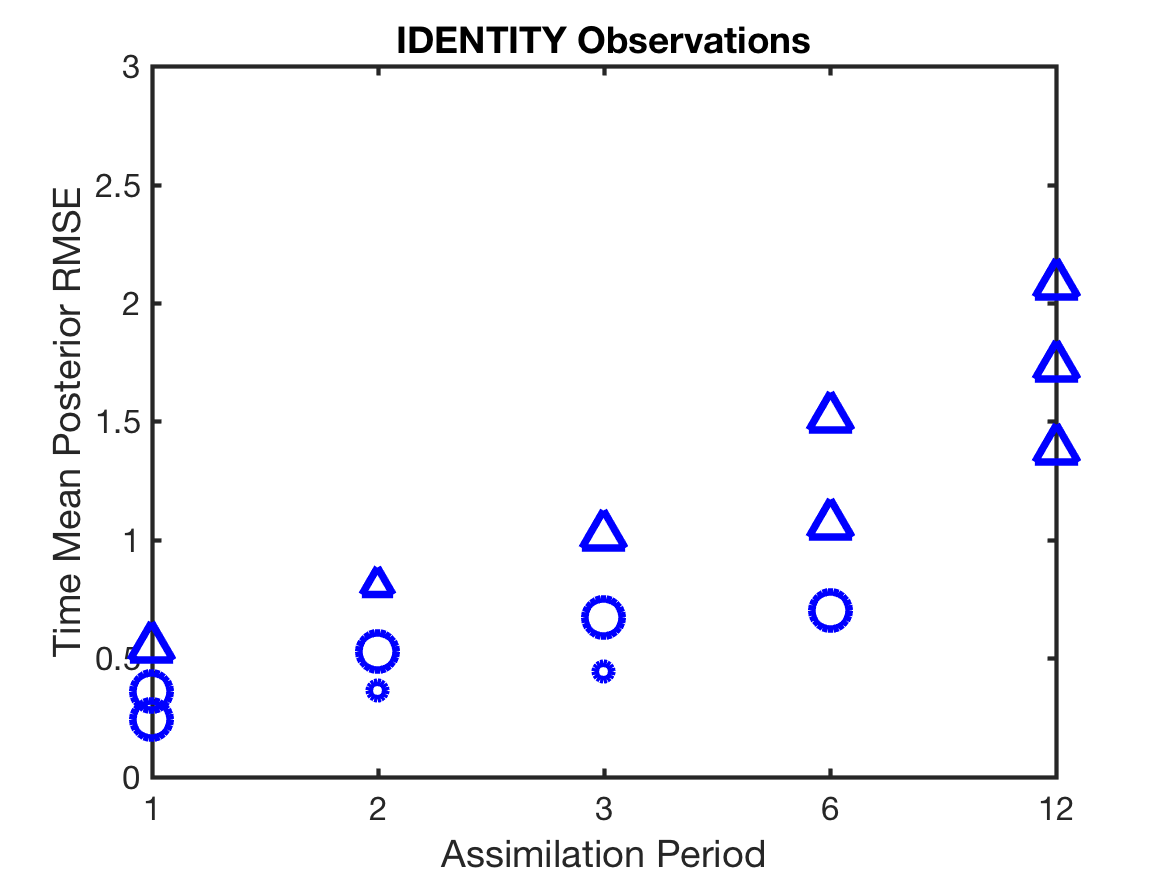 Triangle: 
RHF best
Circle: 
EnKF best
AMS, 7 January 2019
Identity Forward Operator Results
Observation error variance 16.0
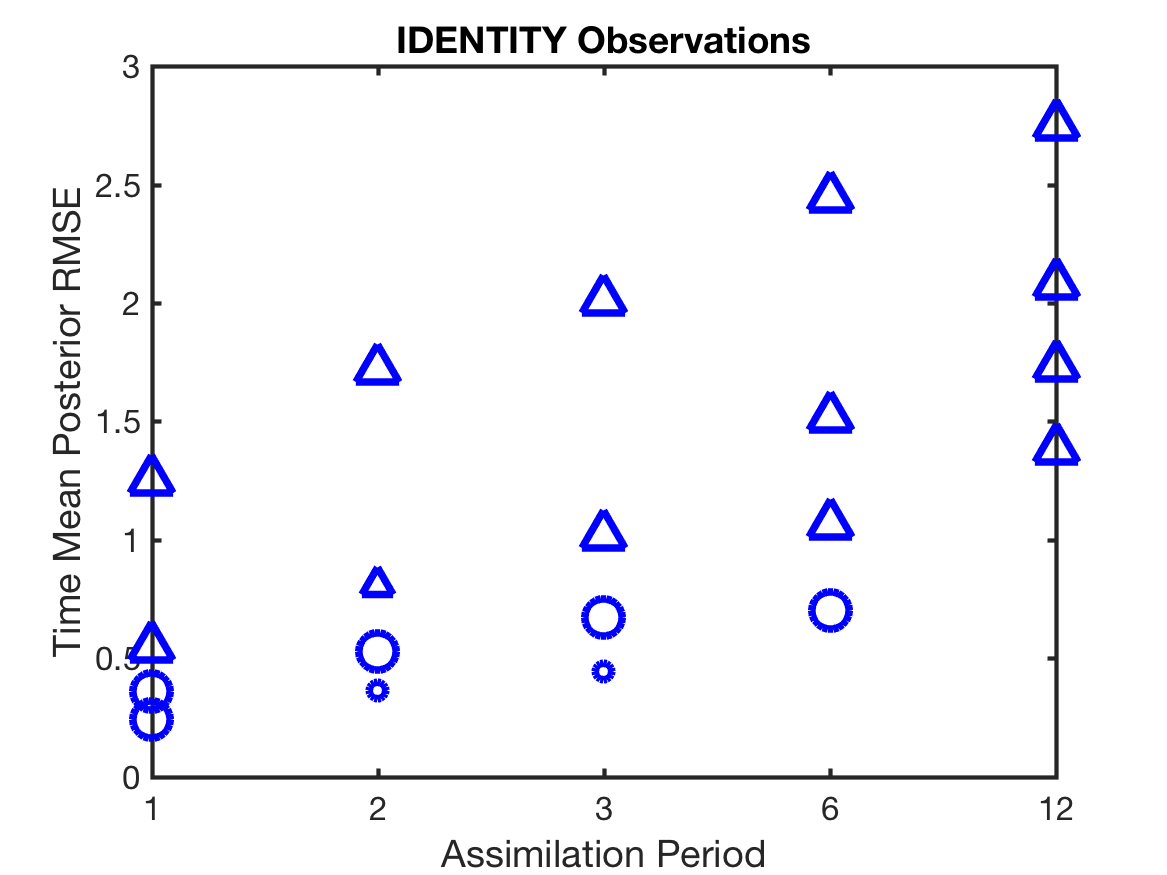 Triangle: 
RHF best
Circle: 
EnKF best
AMS, 7 January 2019
Summary: Identity Forward Operator Results
RHF better for larger RMSE, EnKF for smaller.
Linear regression always better than rank regression.
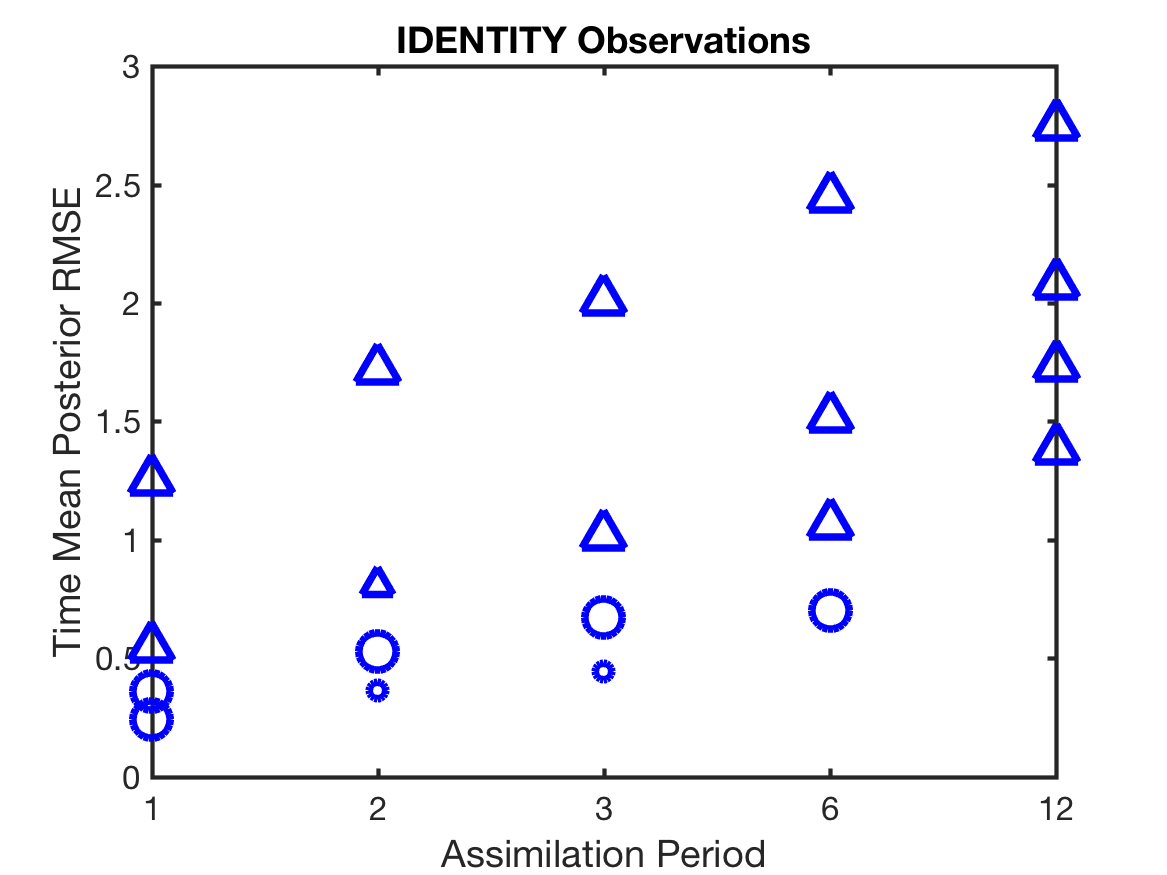 Triangle: 
RHF best
Circle: 
EnKF best
AMS, 7 January 2019
Square Root Forward Operator Results
Observation error variance 0.25
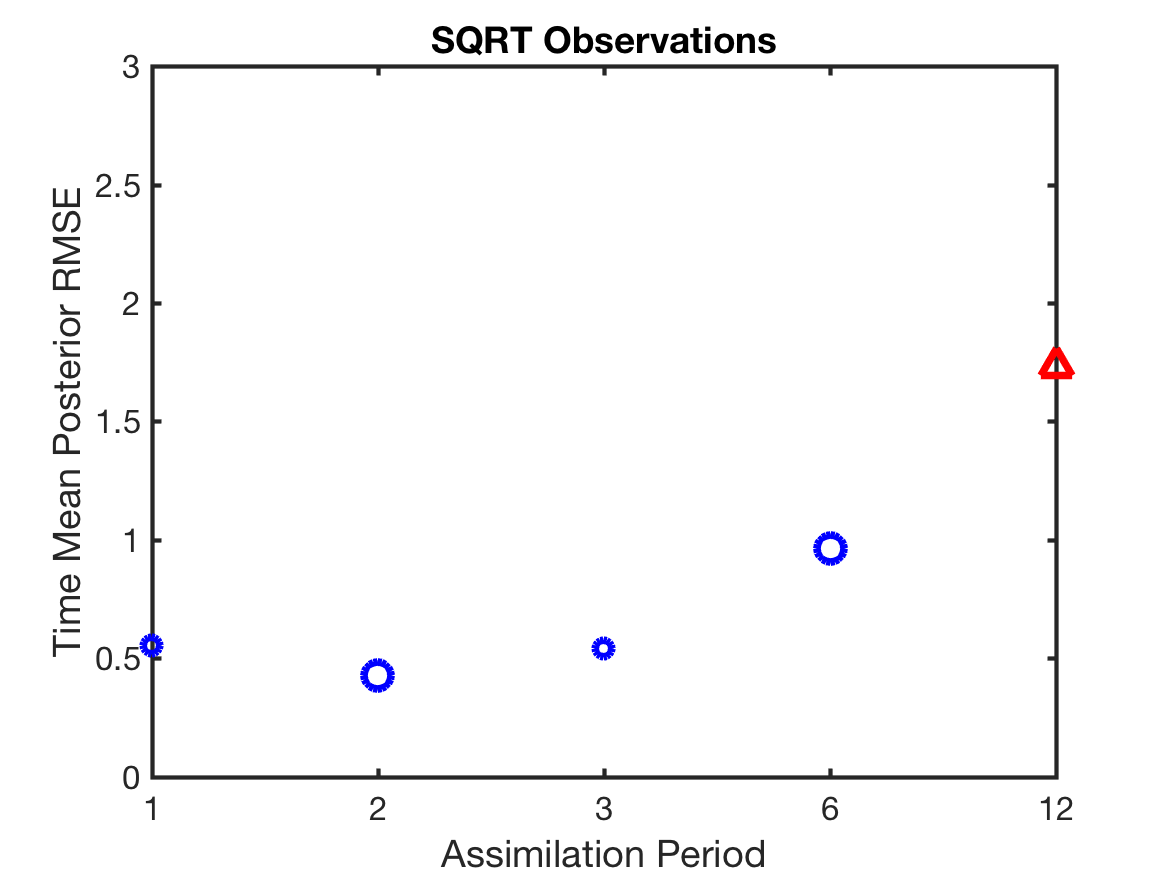 Triangle: 
RHF best
Circle: 
EnKF best
AMS, 7 January 2019
Square Root Forward Operator Results
Observation error variance 0.25
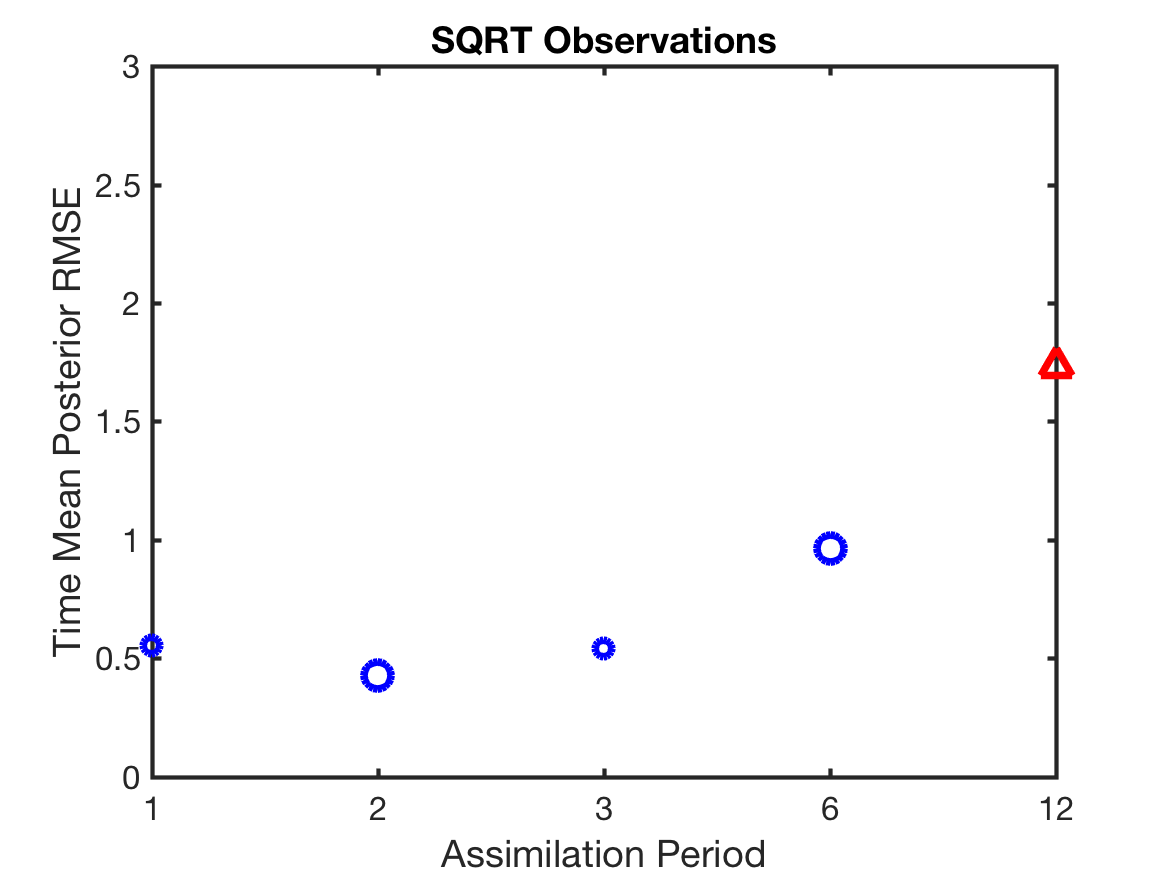 Red: Rank regression best
Blue: Linear
regression best
AMS, 7 January 2019
Square Root Forward Operator Results
Observation error variance 0.5
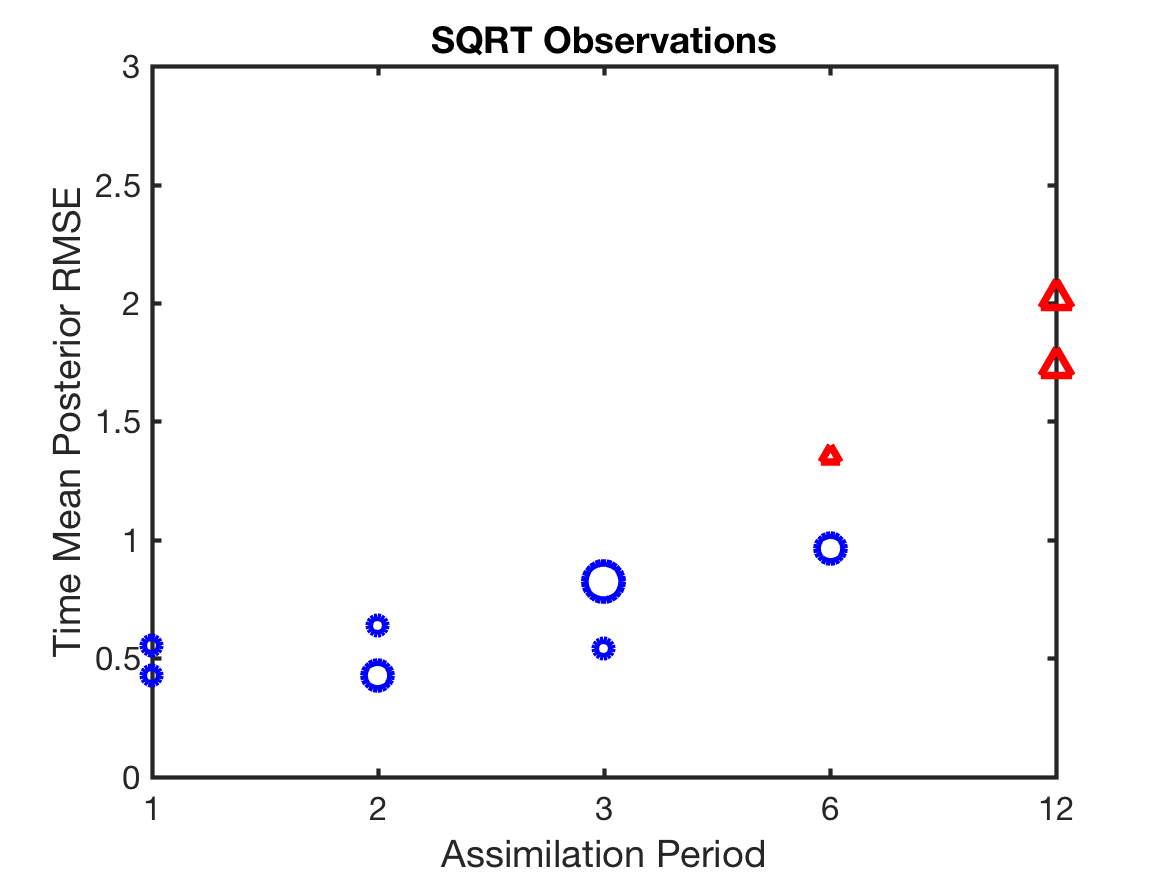 AMS, 7 January 2019
Square Root Forward Operator Results
Observation error variance 1.0
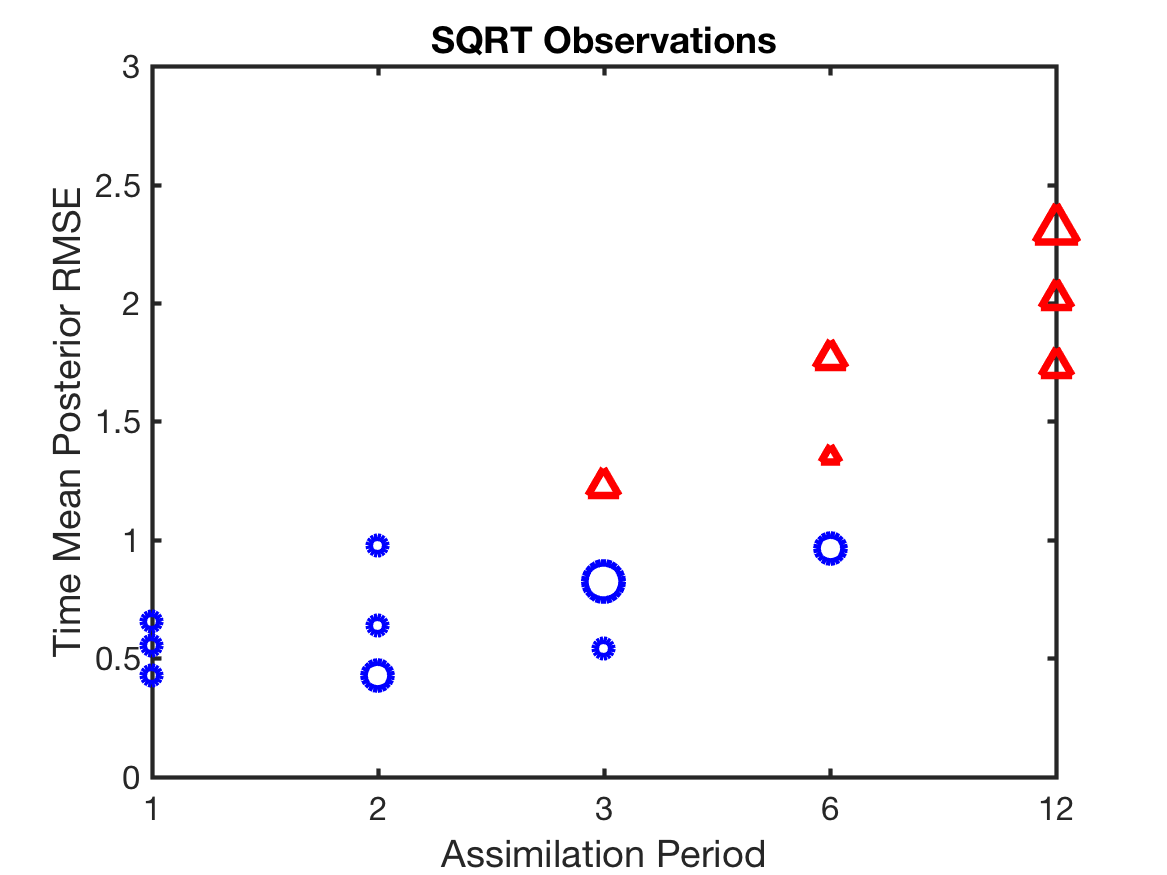 AMS, 7 January 2019
Square Root Forward Operator Results
Observation error variance 2.0
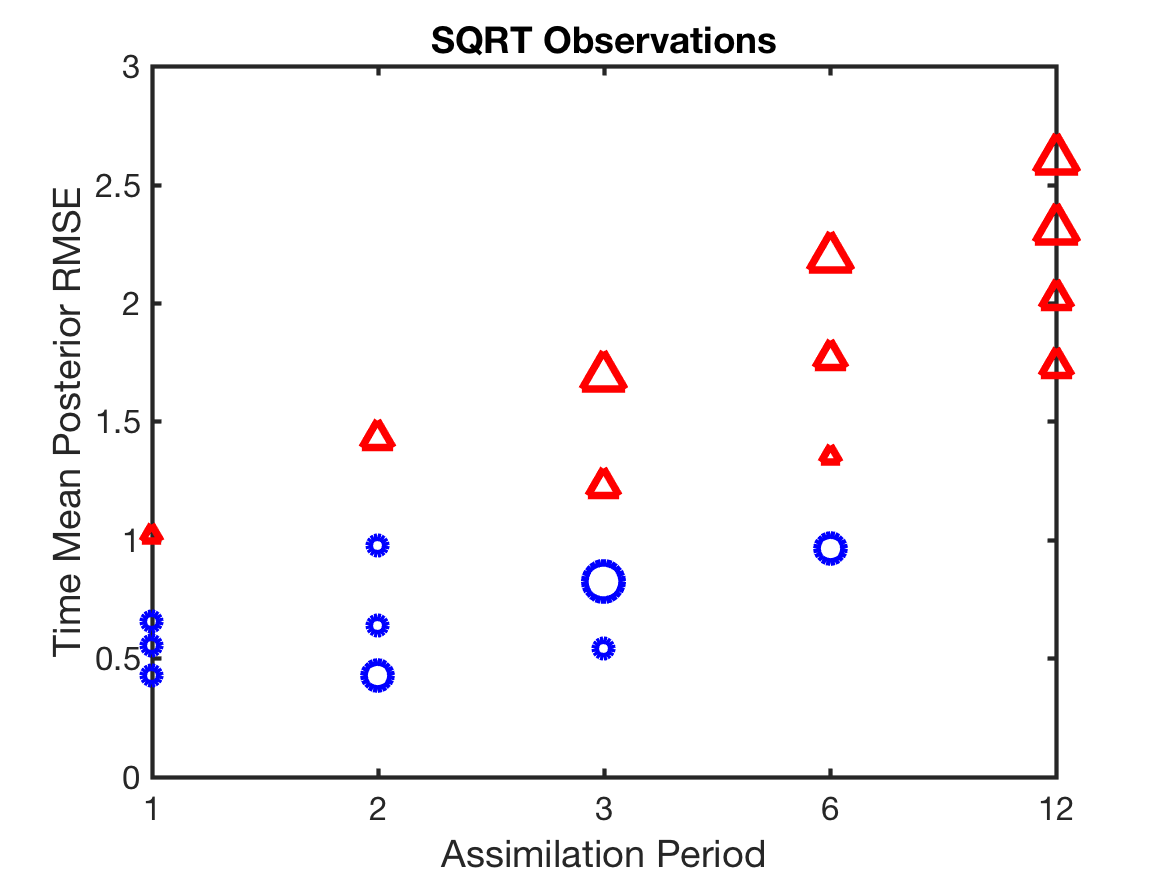 AMS, 7 January 2019
Summary: Square Root Forward Operator Results
RHF with rank regression better for larger RMSE.
EnKF with linear regression better for smaller RMSE.
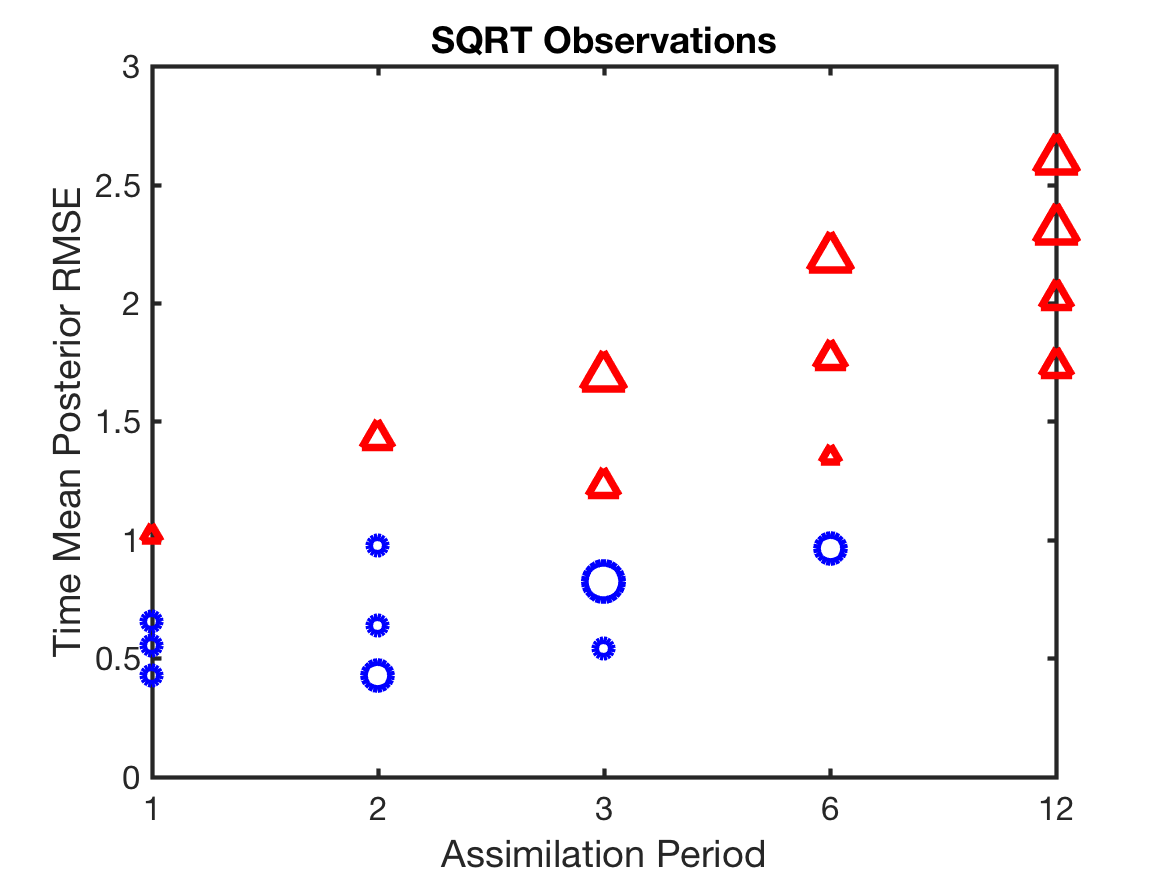 Red Triangle: 
RHF with rank regression best
Blue Circle: 
EnKF with linear regression best
AMS, 7 January 2019
Square Root Forward Operator: Ensemble Size
20 Members: EAKF with linear regression always best.
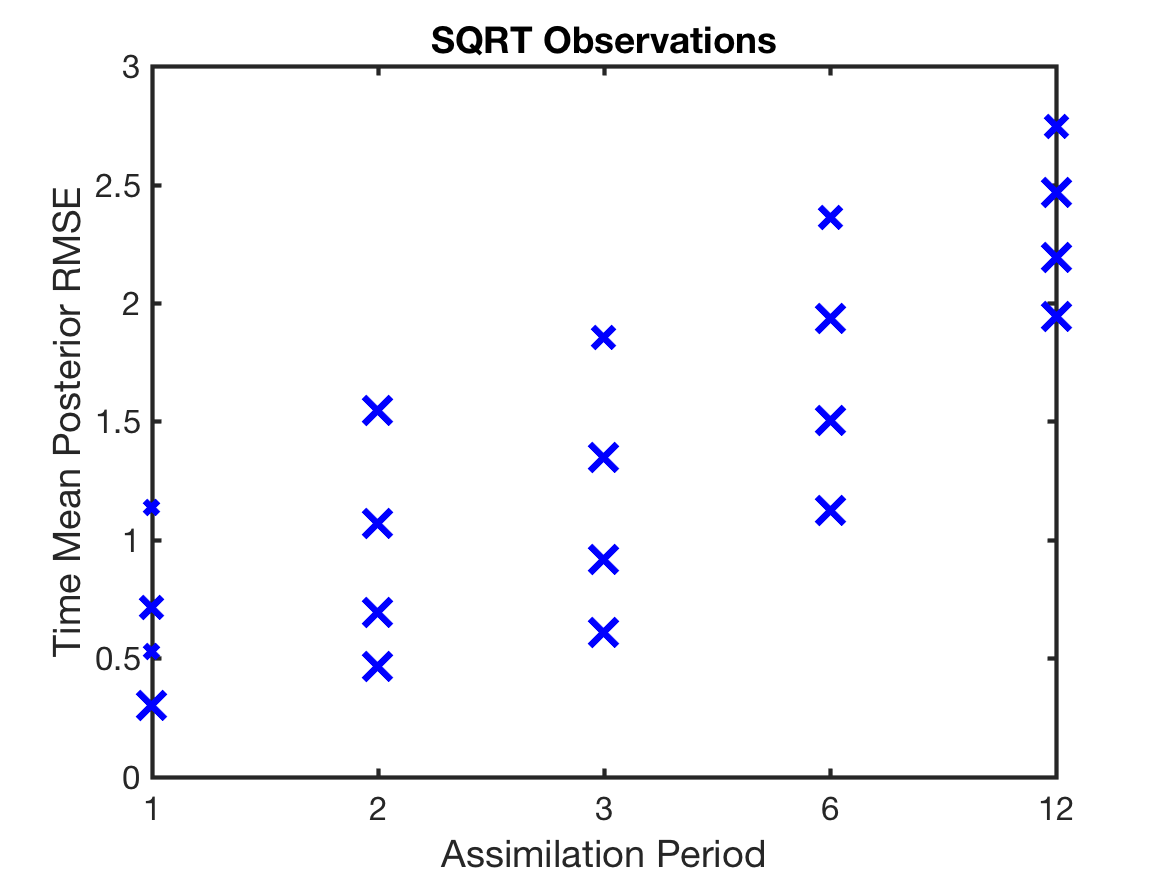 Blue ‘x’: 
EAKF with linear regression best
AMS, 7 January 2019
Square Root Forward Operator: Ensemble Size
40 Members: RHF with rank regression for large RMSE.
EAKF/linear regression for intermediate RMSE.
EnKF/linear for smaller RMSE.
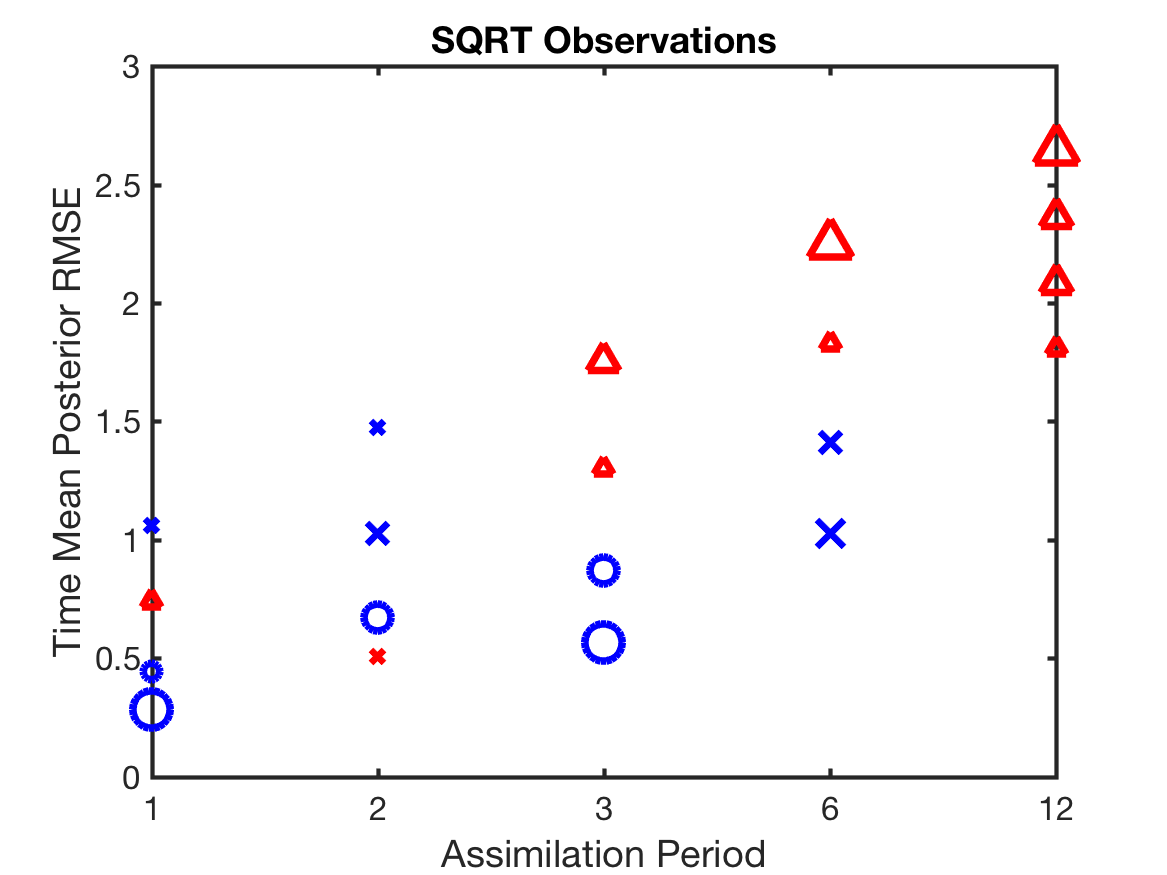 AMS, 7 January 2019
Square Root Forward Operator: Ensemble Size
80 Members: RHF with rank regression for large RMSE.
EnKF/linear for smaller RMSE.
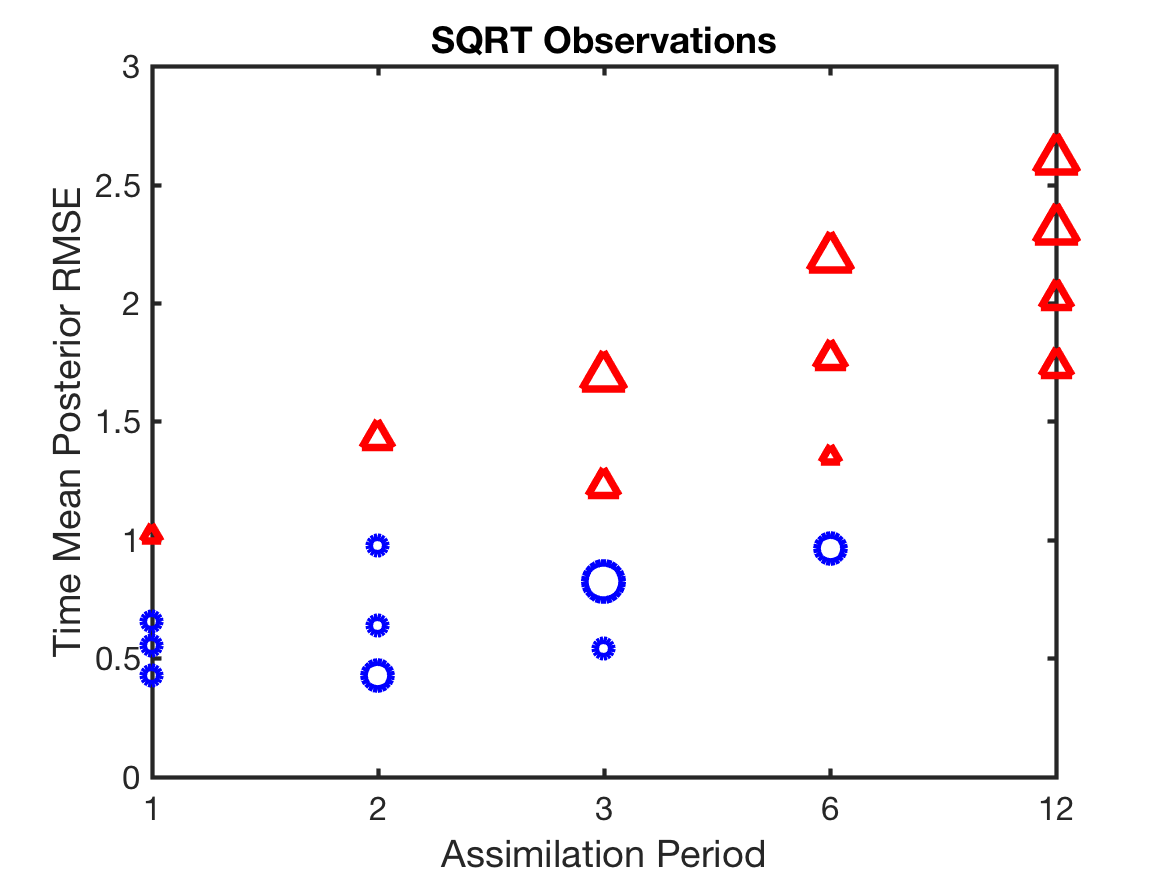 AMS, 7 January 2019
Square Root Forward Operator: Ensemble Size
160 Members: RHF with rank regression for large RMSE.
EnKF/linear for smaller RMSE.
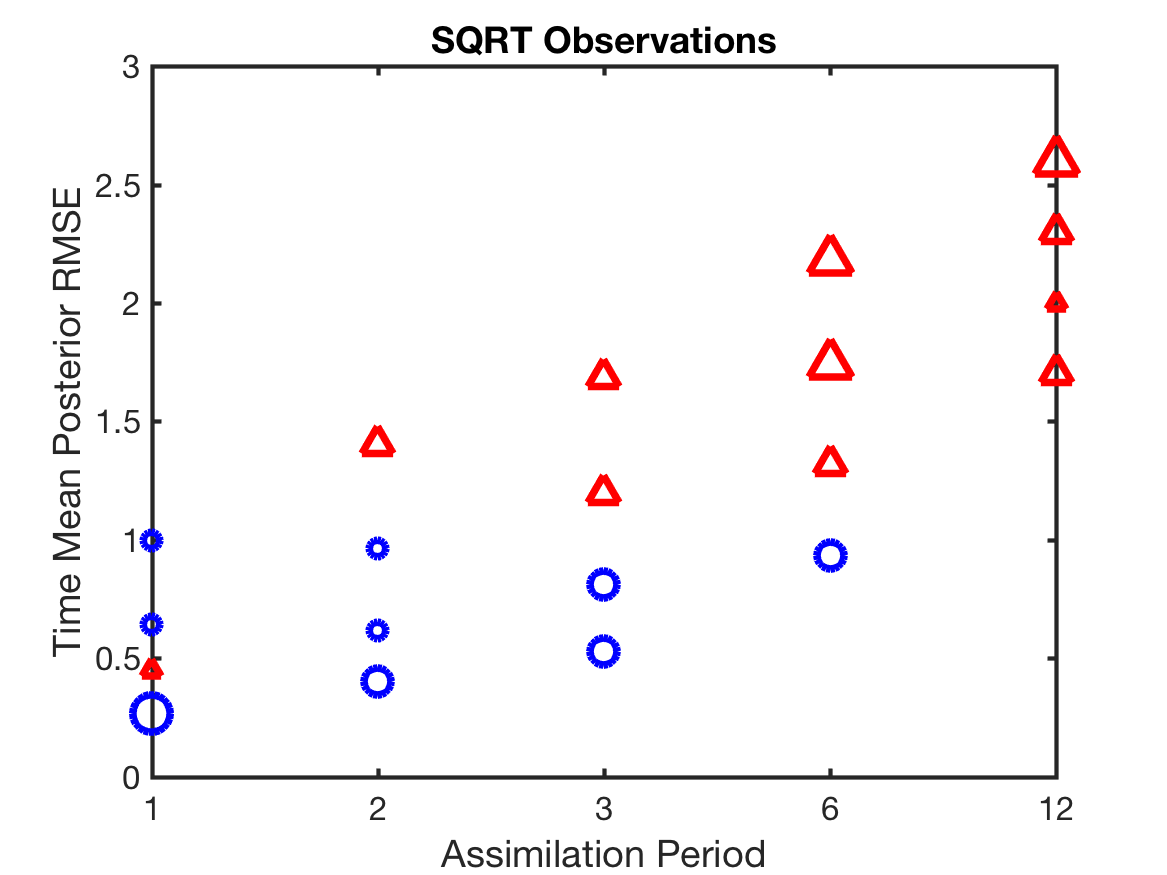 AMS, 7 January 2019
Summary: Cube Forward Operator Results
RHF with rank regression better for larger RMSE.
EnKF with linear regression better for smaller RMSE.
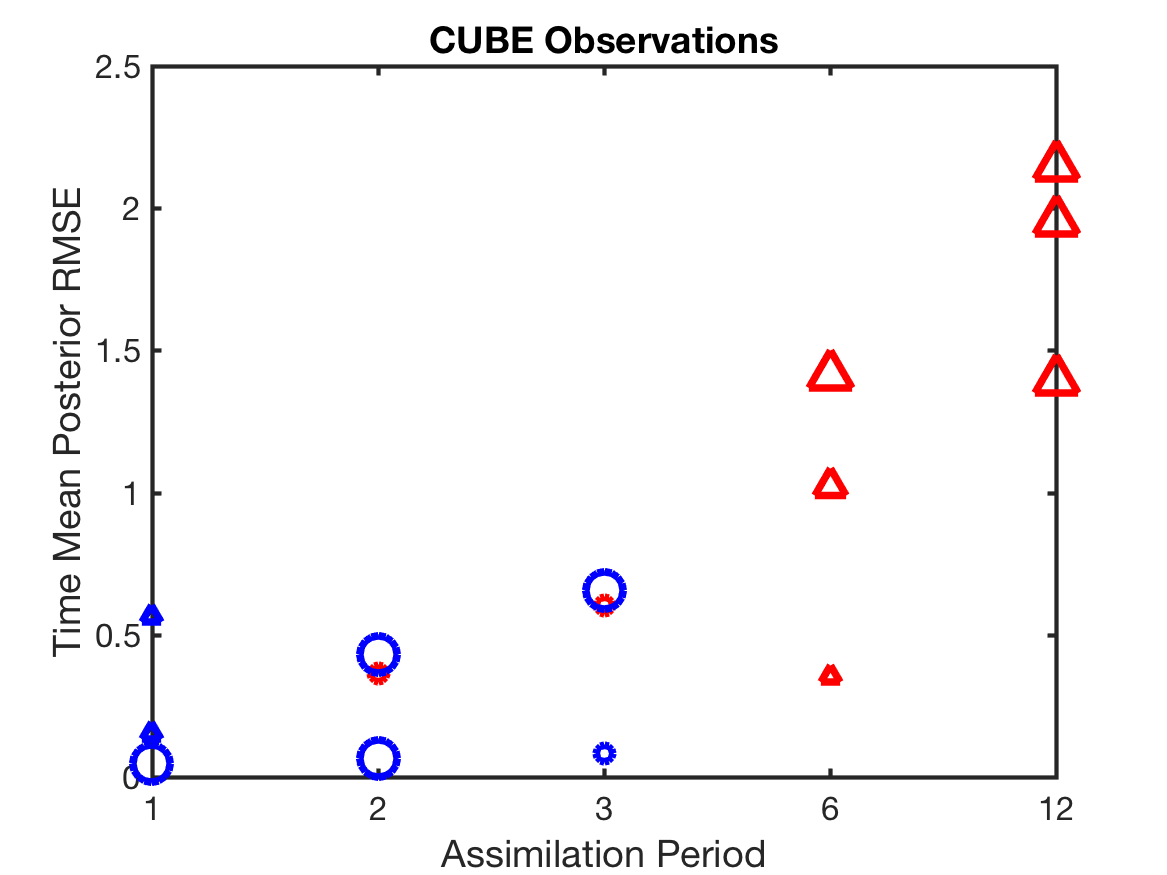 Red Triangle: 
RHF with rank regression best
Blue Circle: 
EnKF with linear regression best
AMS, 7 January 2019
Summary: Square Forward Operator Results
RHF/linear better for larger RMSE.
Mixed for smaller RMSE.
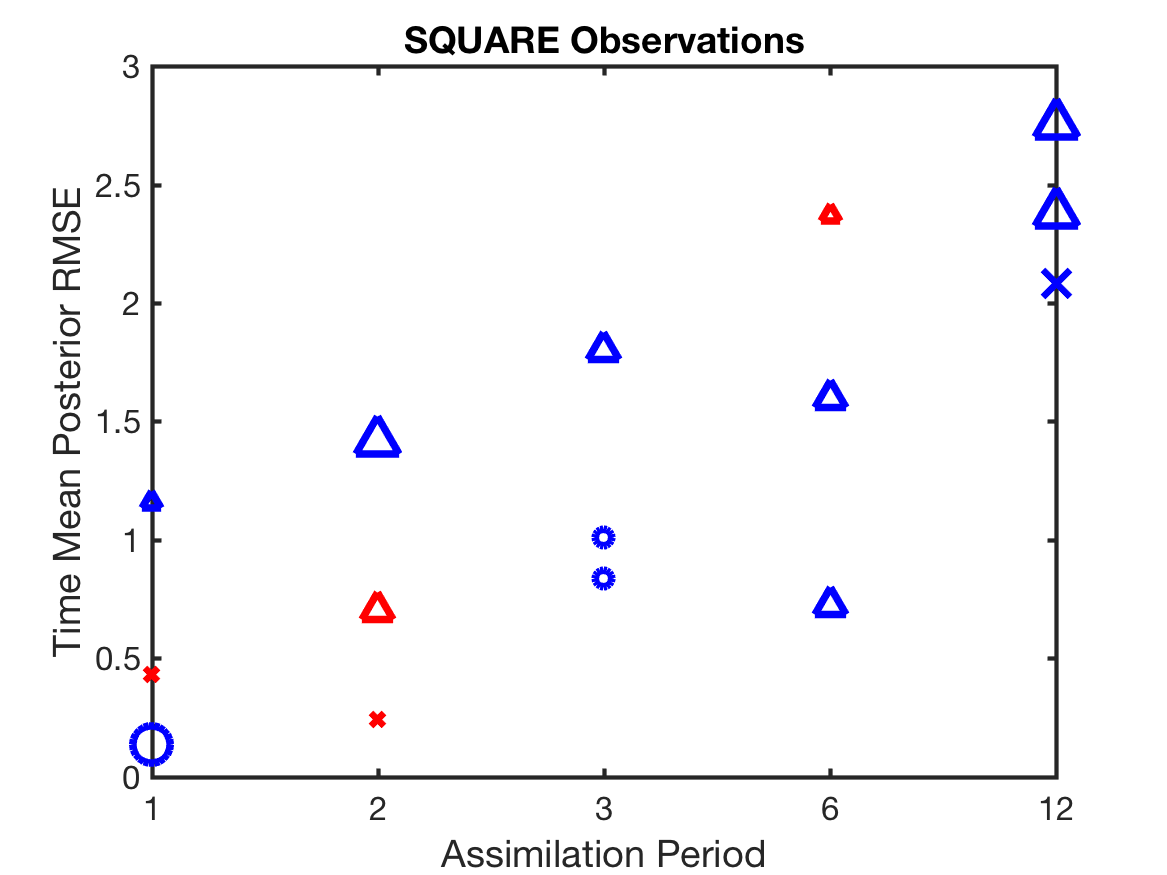 AMS, 7 January 2019
Summary: Square Forward Operator Results
RHF/linear better for larger RMSE.
Mixed for smaller RMSE.
Observation operator is not invertible!
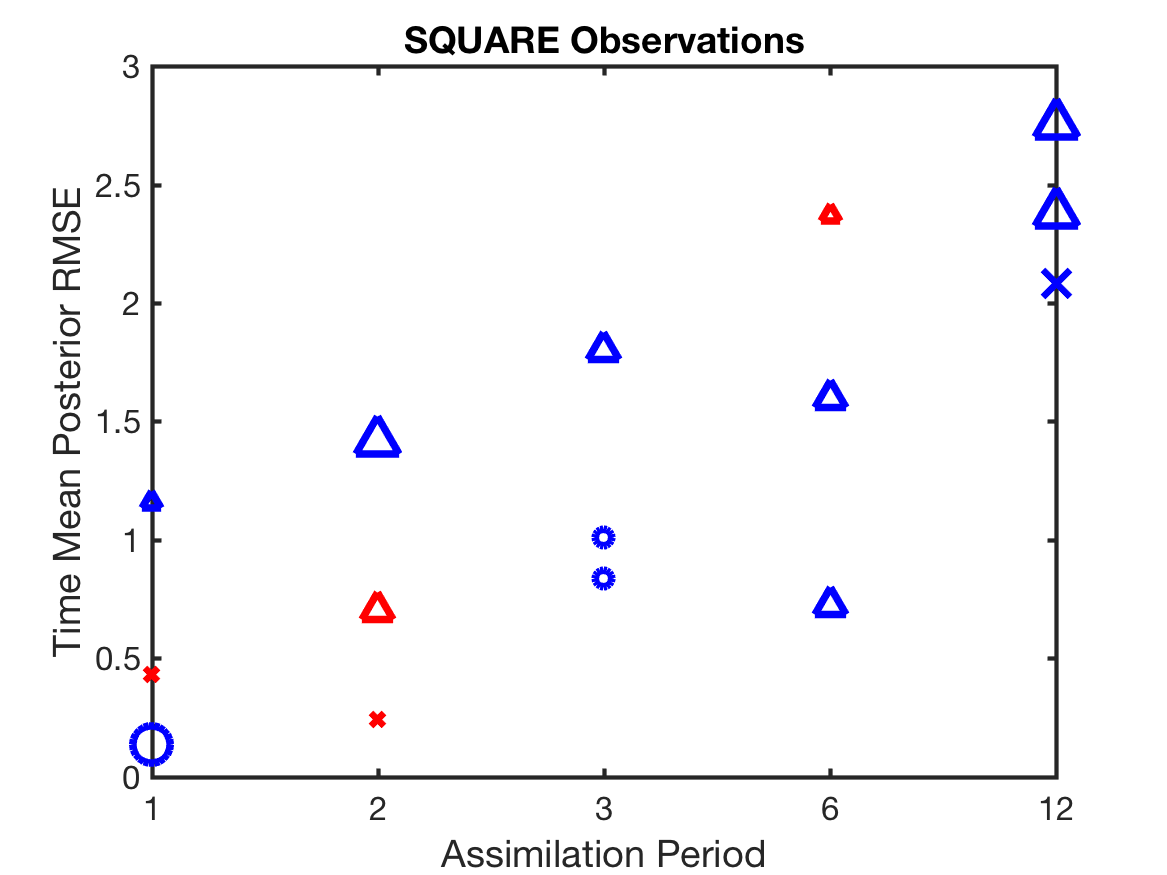 AMS, 7 January 2019
Computational Cost
Computational cost for the state variable update:

	Base regression: 	O(m2n)
	Rank regression: 	O(m2nlogn)

	m: sum of state size plus number of observations,
	n: ensemble size.

Average rank cost can be made O(m2n) with some work
	 (smart sorting and searching).

Good for GPUs (more computation per byte).
AMS, 7 January 2019
Conclusions
Non-Gaussian observation space methods can be superior to Gaussian.

Nonlinear regression can be superior in cases of strong nonlinearity.

Other nonlinear regressions (e.g. polynomial) can be effective.

Ensemble method details make significant differences in performance.

NWP applications should be carefully developed.
AMS, 7 January 2019
[Speaker Notes: Slide 7: GPS occultation forward operators
        Non-local refractivity : (Sokolovskiy et al., MWR 133, 2200-2212)
                NEED DETAILS OF ALGORITHM               step size???
                                upper limits
                                grid pictures for different latitudes
        Three pictures exist: ~jla/talks_and_meetings/2009/ams/cam_gps_talk/gps_lat*
        Expect minor differences with coarse grid, larger near poles]
All results with DART/DARTLAB tools freely available in DART.
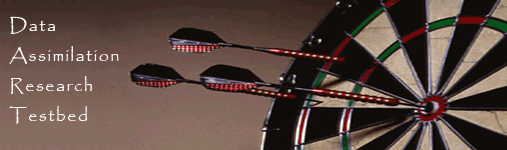 www.image.ucar.edu/DAReS/DART
Anderson, J., Hoar, T., Raeder, K., Liu, H., Collins, N., Torn, R., Arellano, A., 2009: The Data Assimilation Research Testbed: A community facility.
BAMS, 90, 1283—1296, doi: 10.1175/2009BAMS2618.1
AMS, 7 January 2019
Multi-valued, not smooth example.
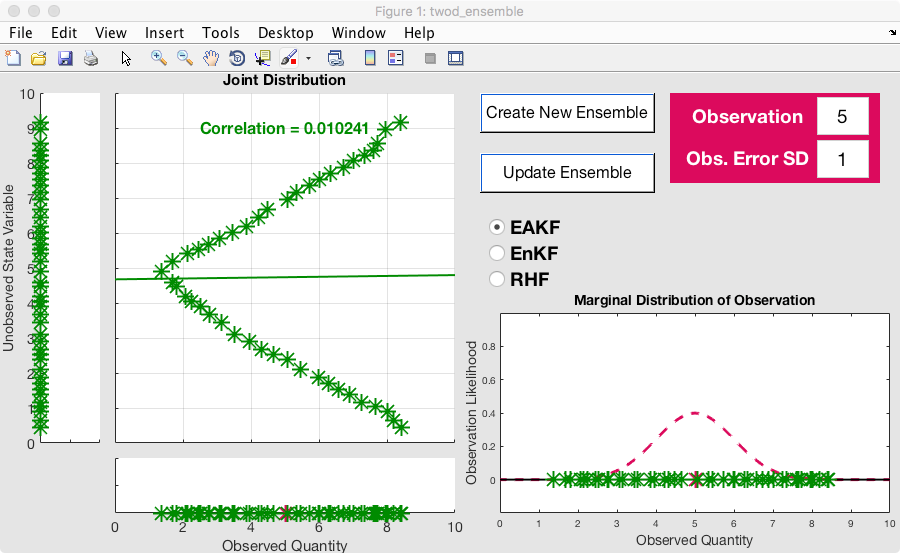 Similar in form to a wind speed observation with state velocity component.
AMS, 7 January 2019
Multi-valued, not smooth example.
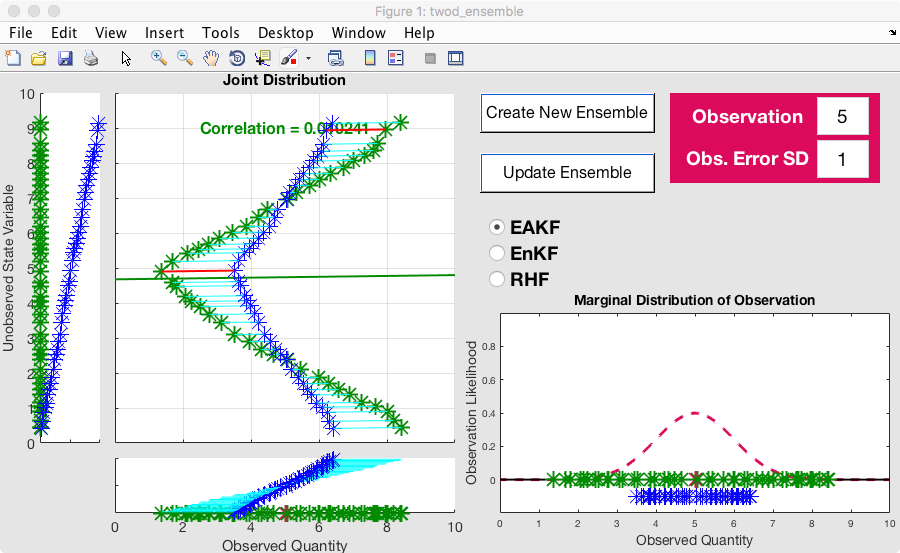 Standard regression does not capture bimodality of state posterior.
AMS, 7 January 2019
Multi-valued, not smooth example.
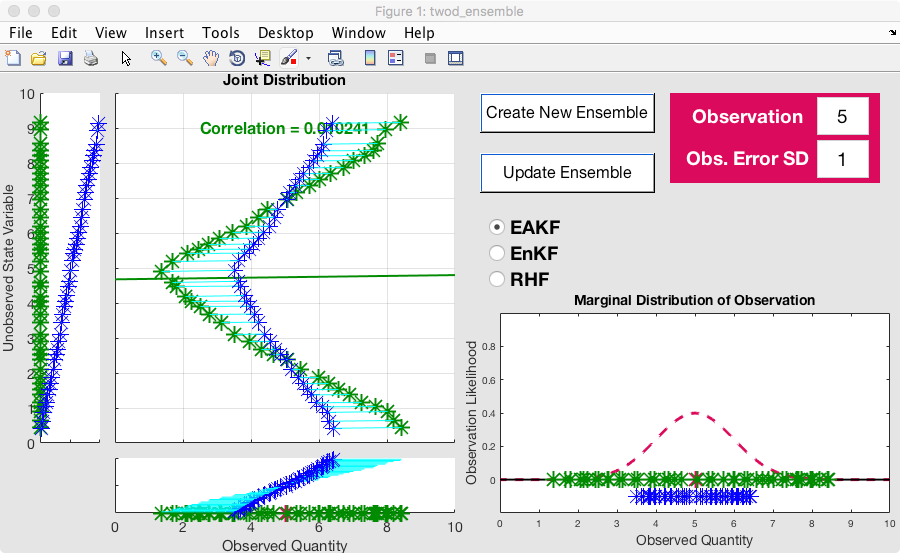 Rank regression nearly identical in this case.
AMS, 7 January 2019